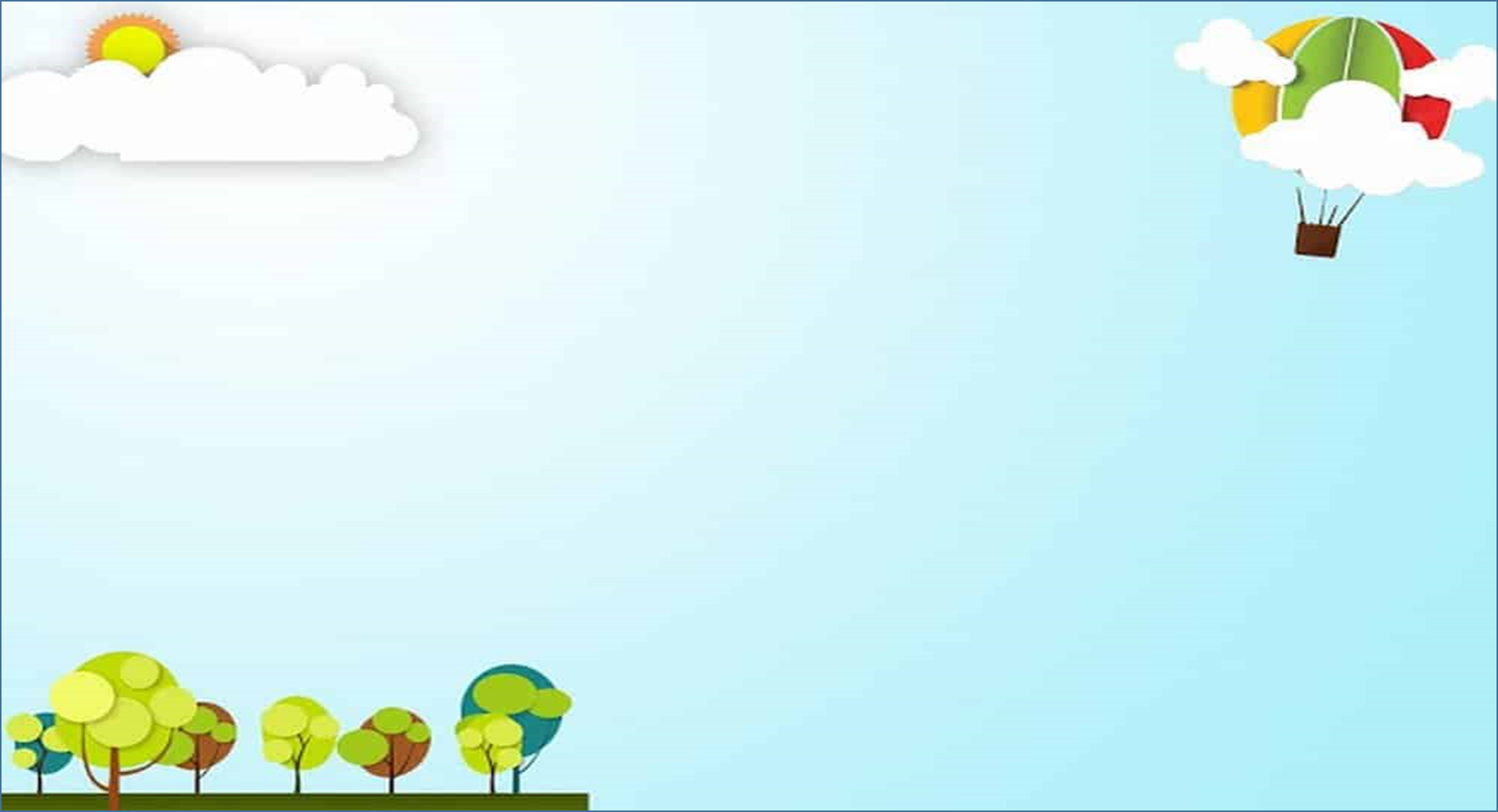 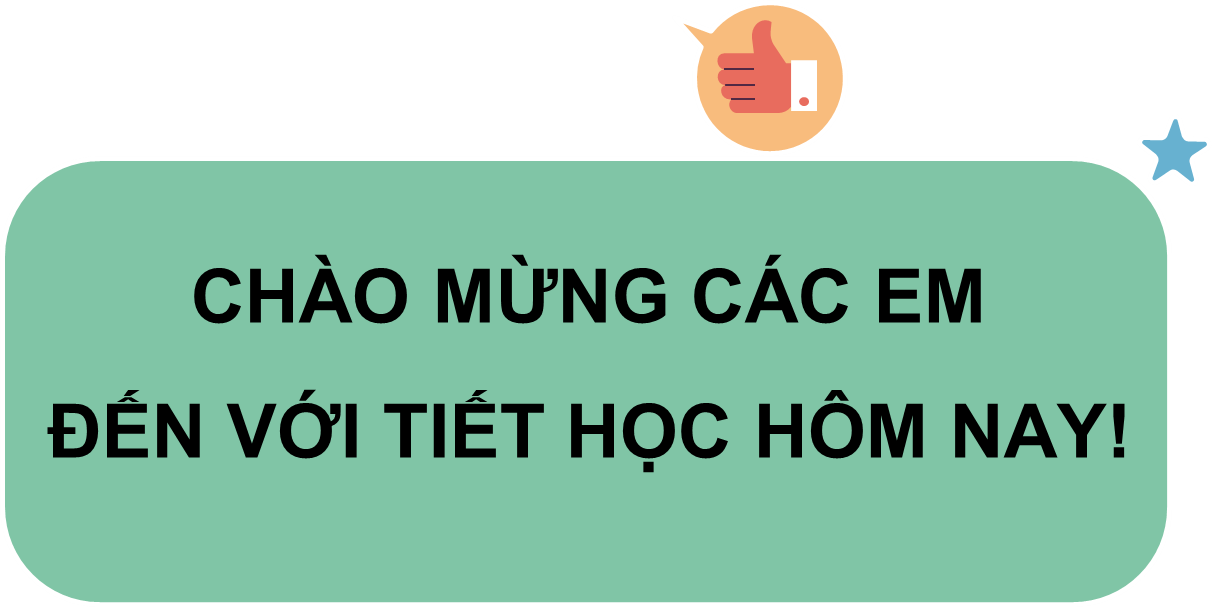 MĨ THUẬT 6
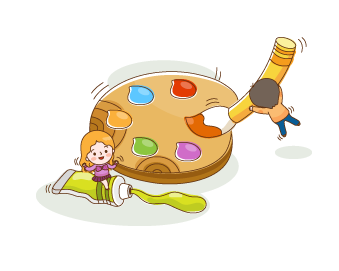 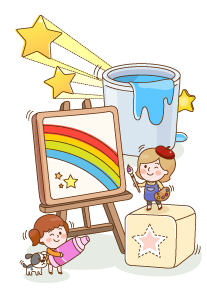 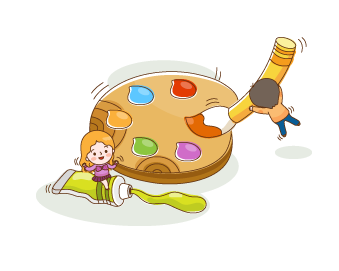 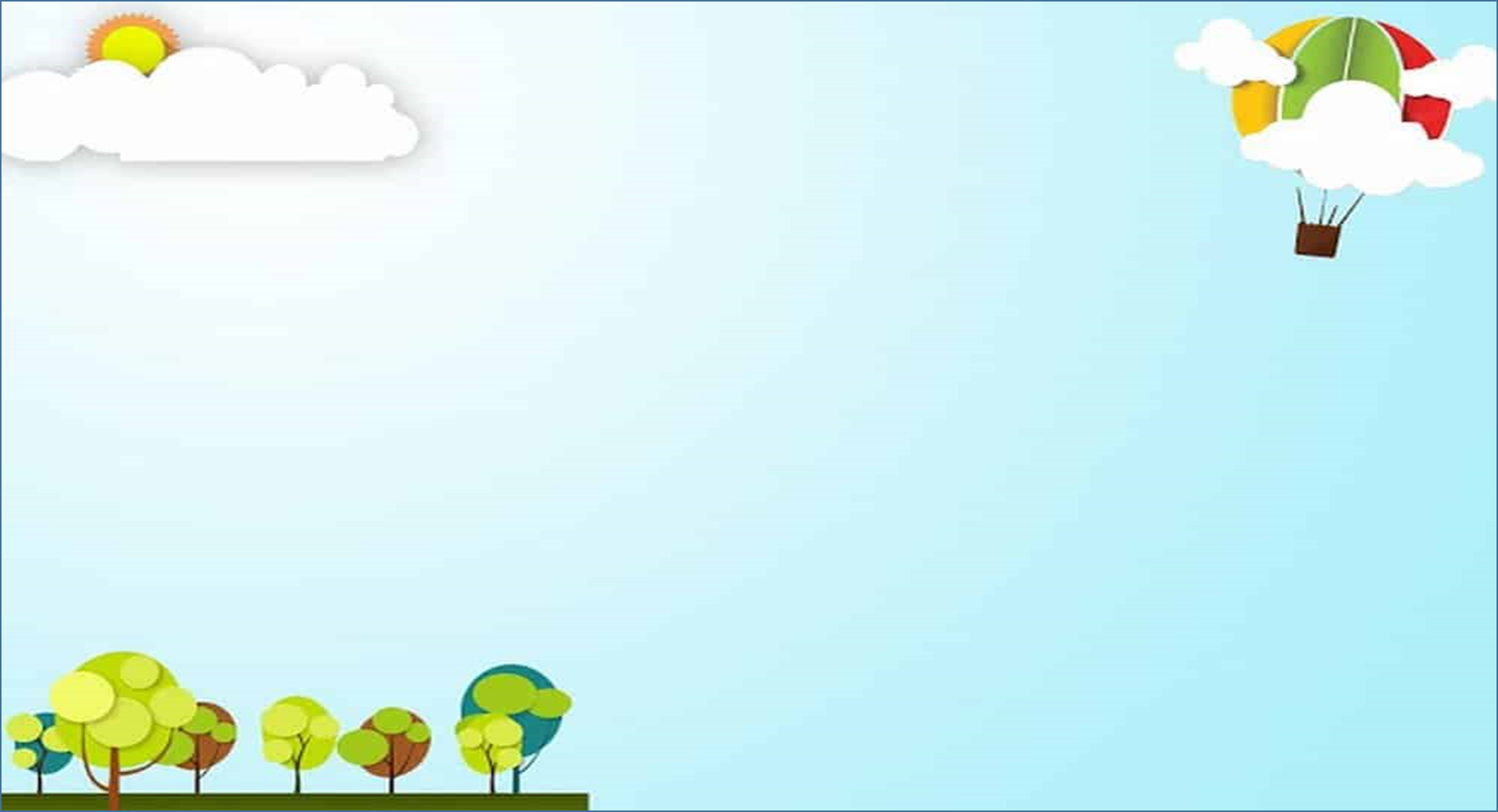 Khởi động
Em có nhận ra đây là những sản phẩm gì không?
Em đã từng tự tay làm thiệp chúc mừng nào để tặng cho người em yêu mến ?
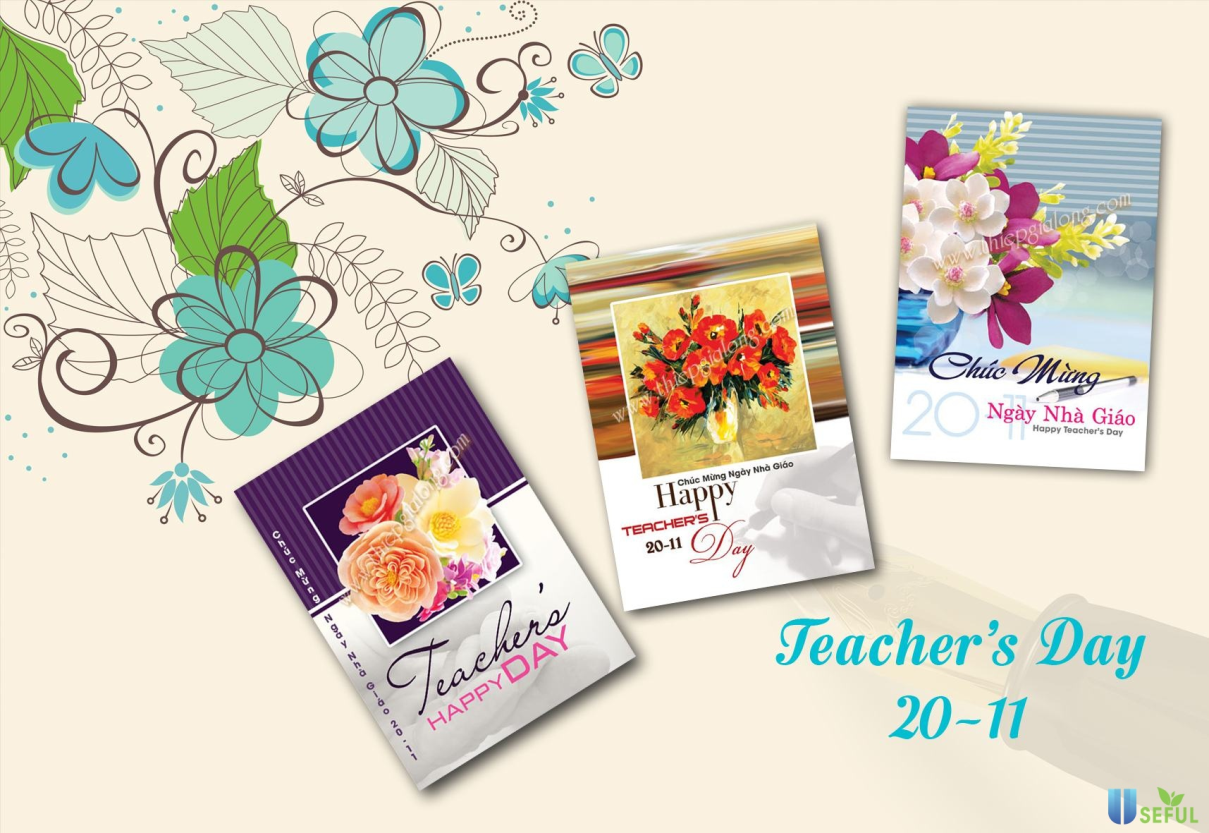 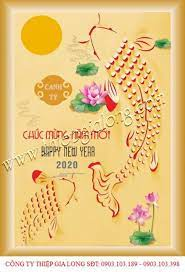 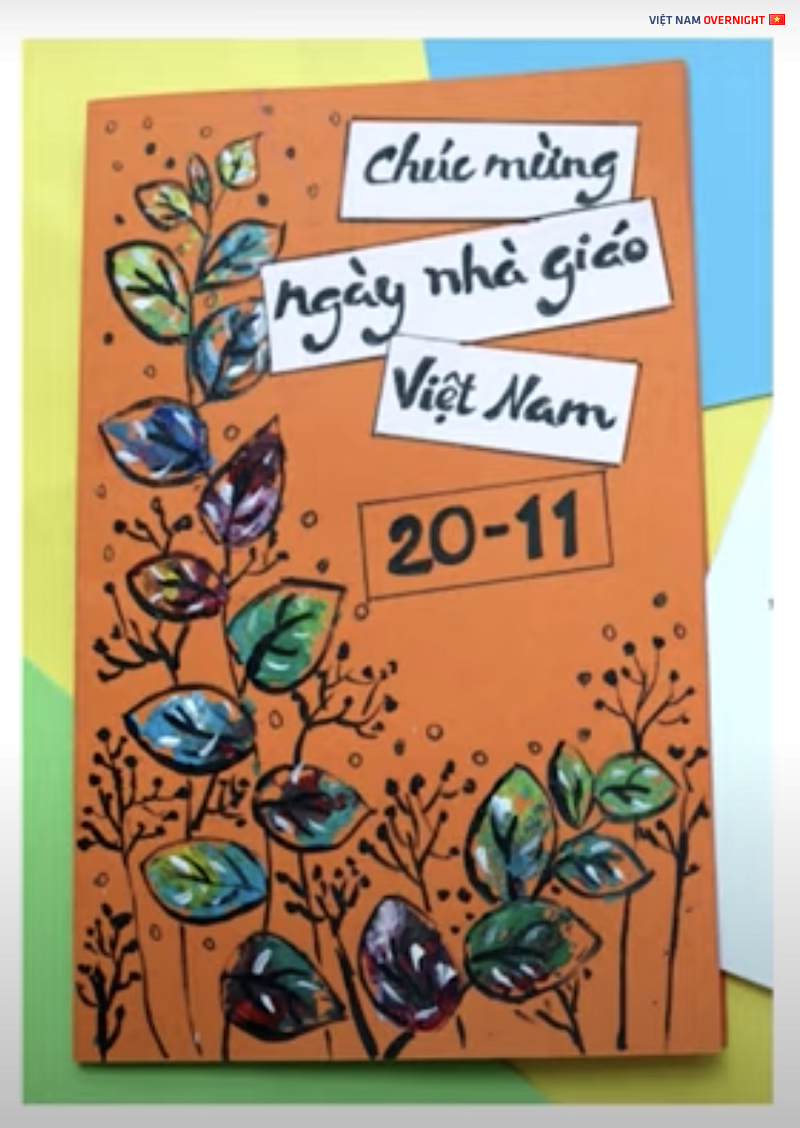 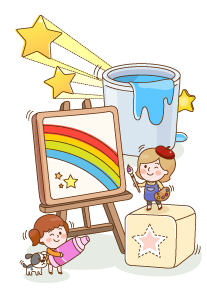 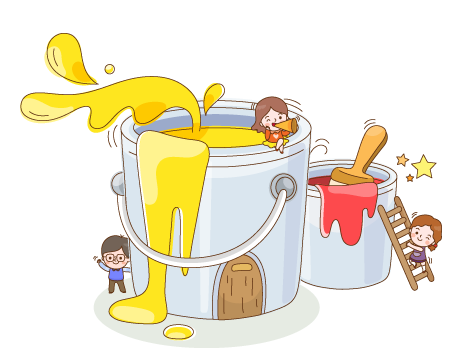 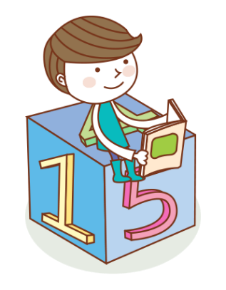 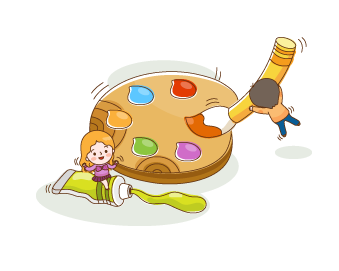 KHỞI ĐỘNG
NỐI HÌNH VÀ CHỮ
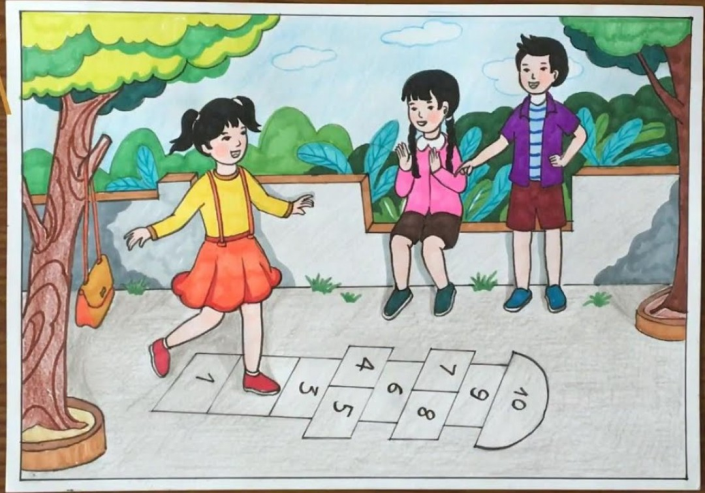 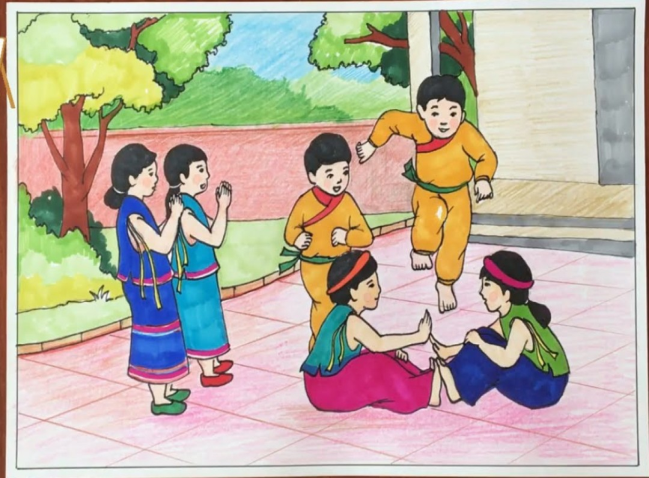 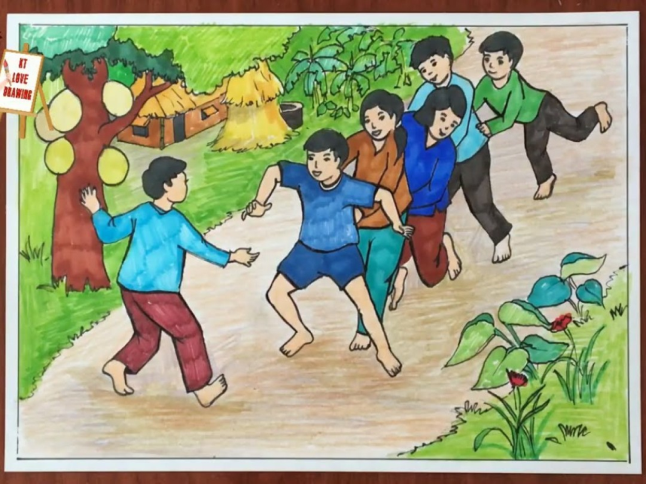 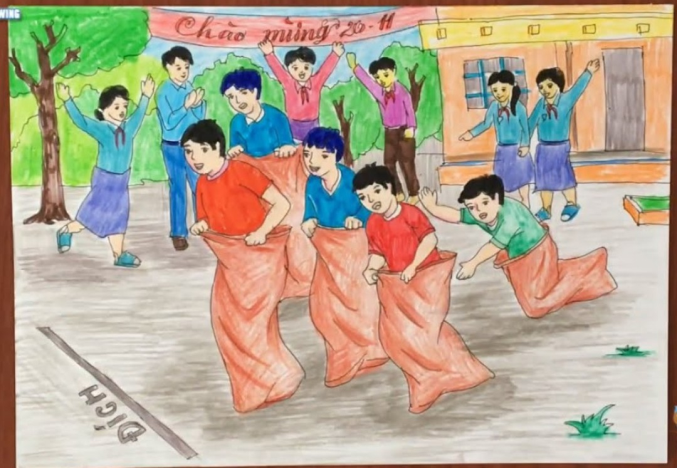 B
A
C
D
2. Nhảy bao bố
3. Trồng nụ trồng hoa
4. Nhảy lò cò
1. Rồng rắn lên mây
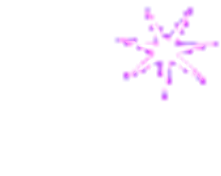 CHỦ ĐỀ 5: TRÒ CHƠI DÂN GIAN
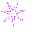 Bài 10: THIẾT KẾ THIỆP CHÚC MỪNG
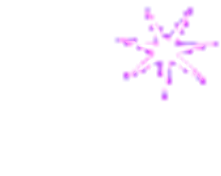 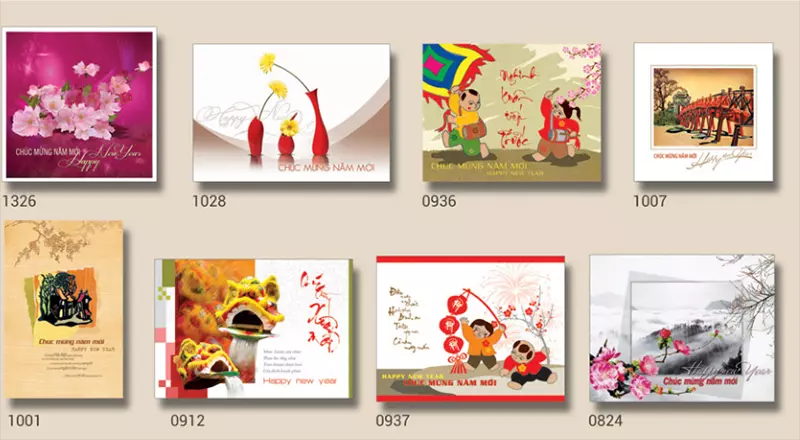 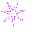 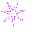 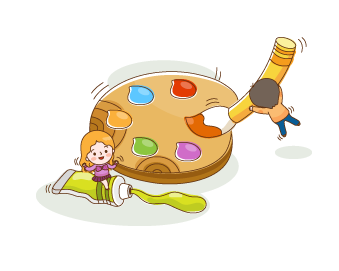 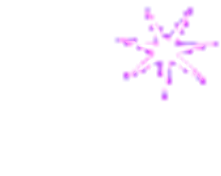 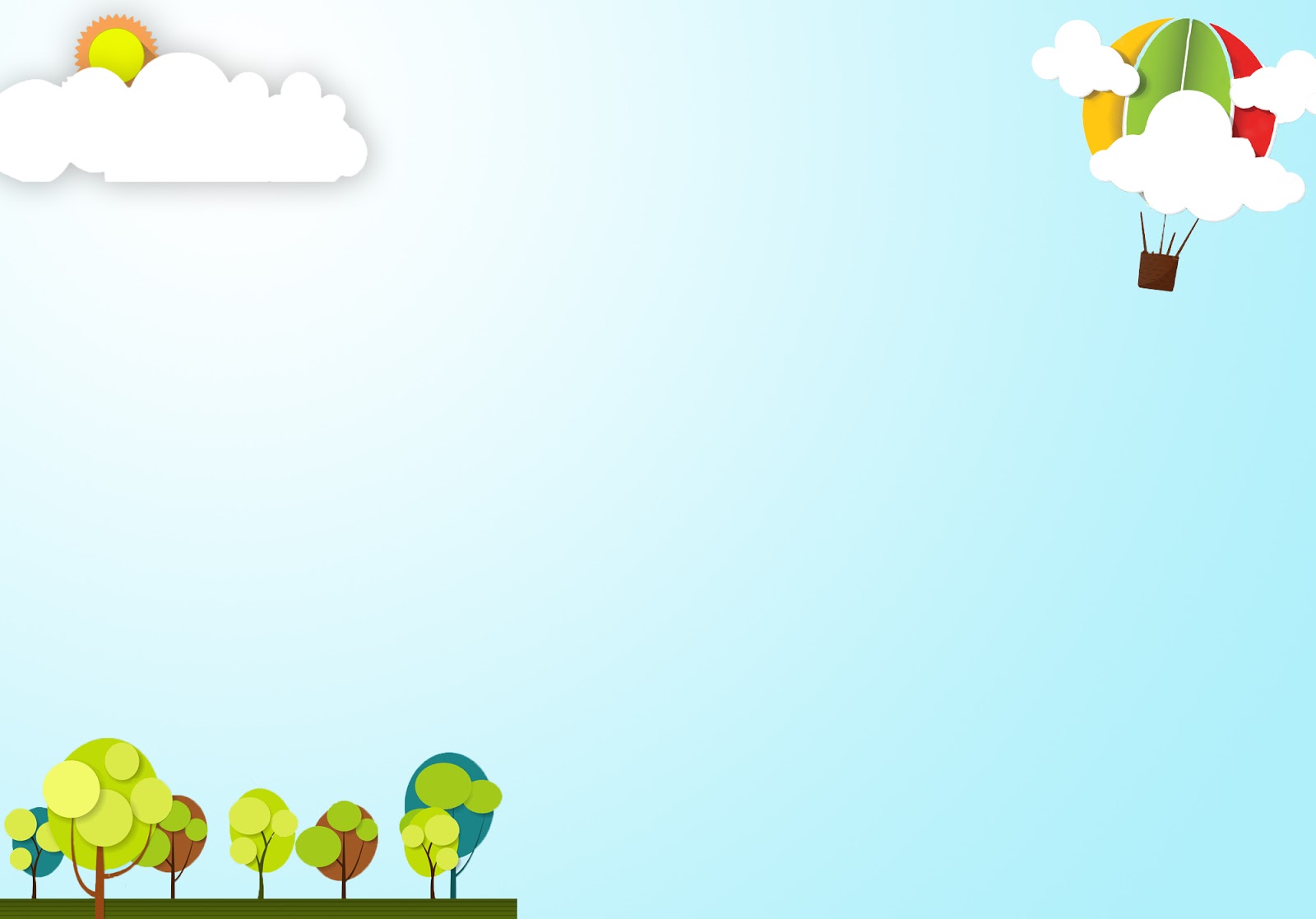 CHỦ ĐỀ 5: TRÒ CHƠI DÂN GIAN
Bài 10: THIẾT KẾ THIỆP CHÚC MỪNG
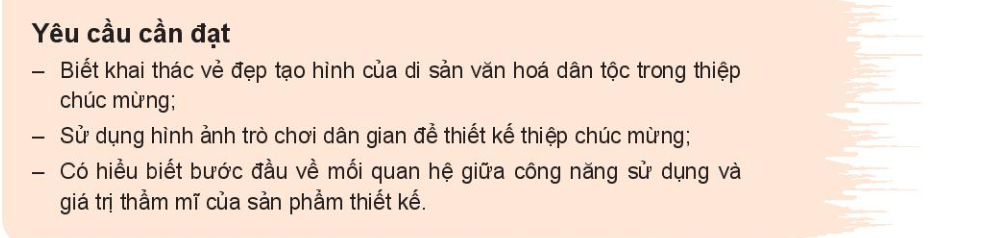 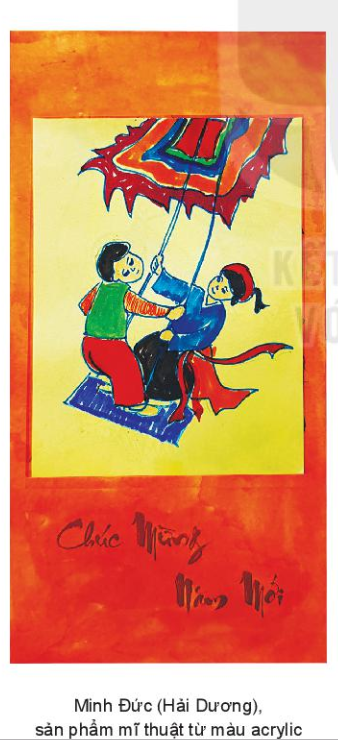 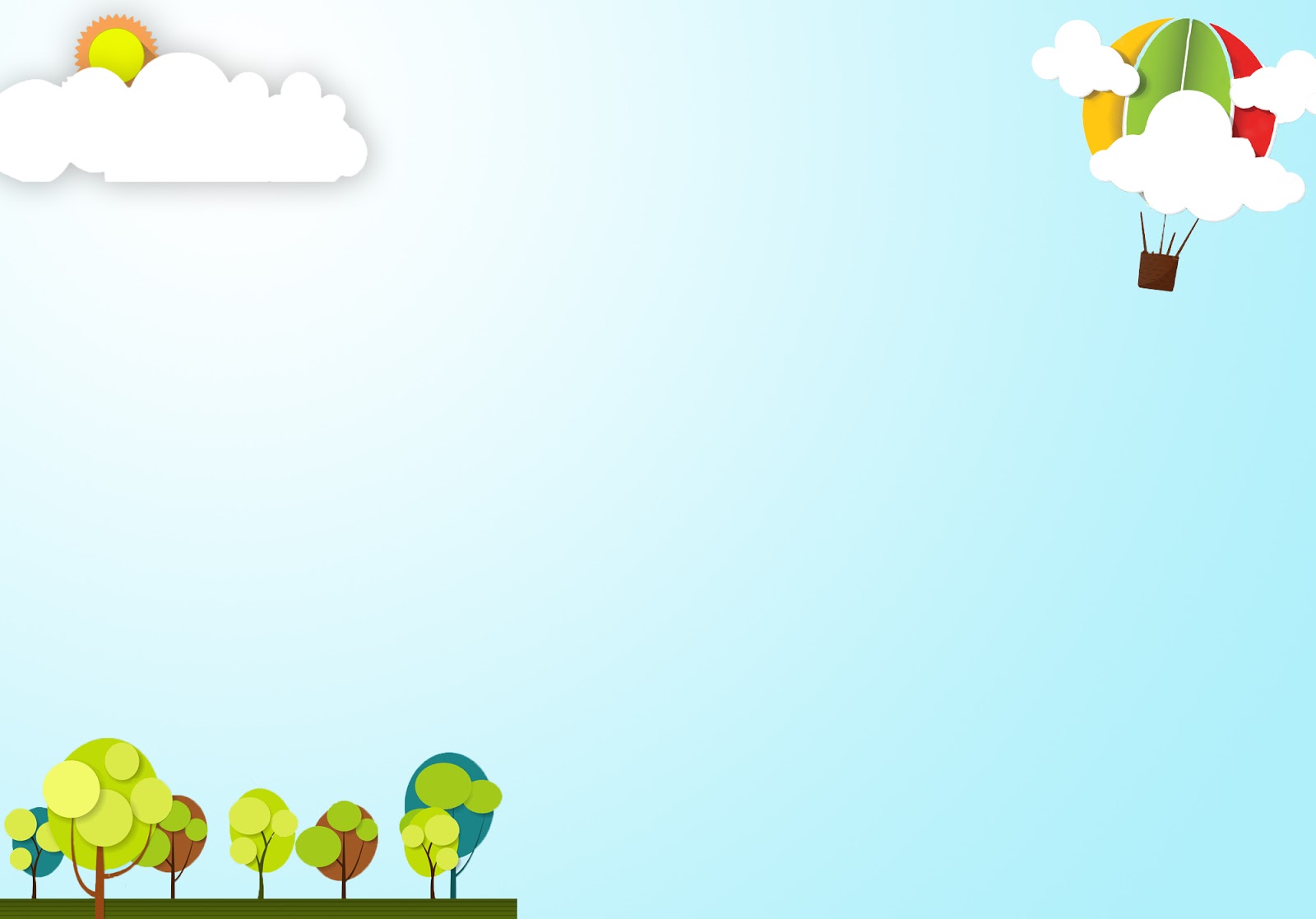 1: QUAN SÁT
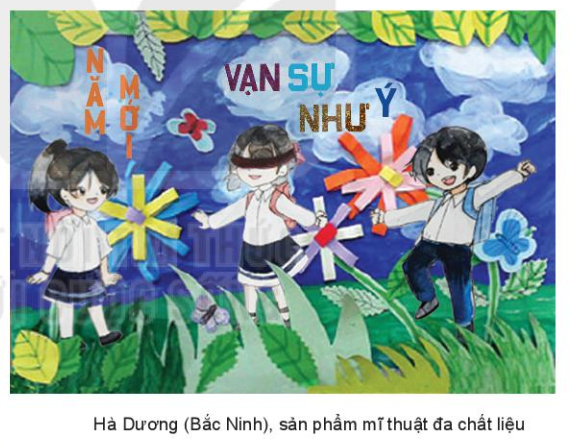 Vật liệu nào thường được sử dụng làm thiệp?
Hình thức thiết kế thiệp chúc mừng là gì?
Hình ảnh nào được thể hiện trên thiệp ?
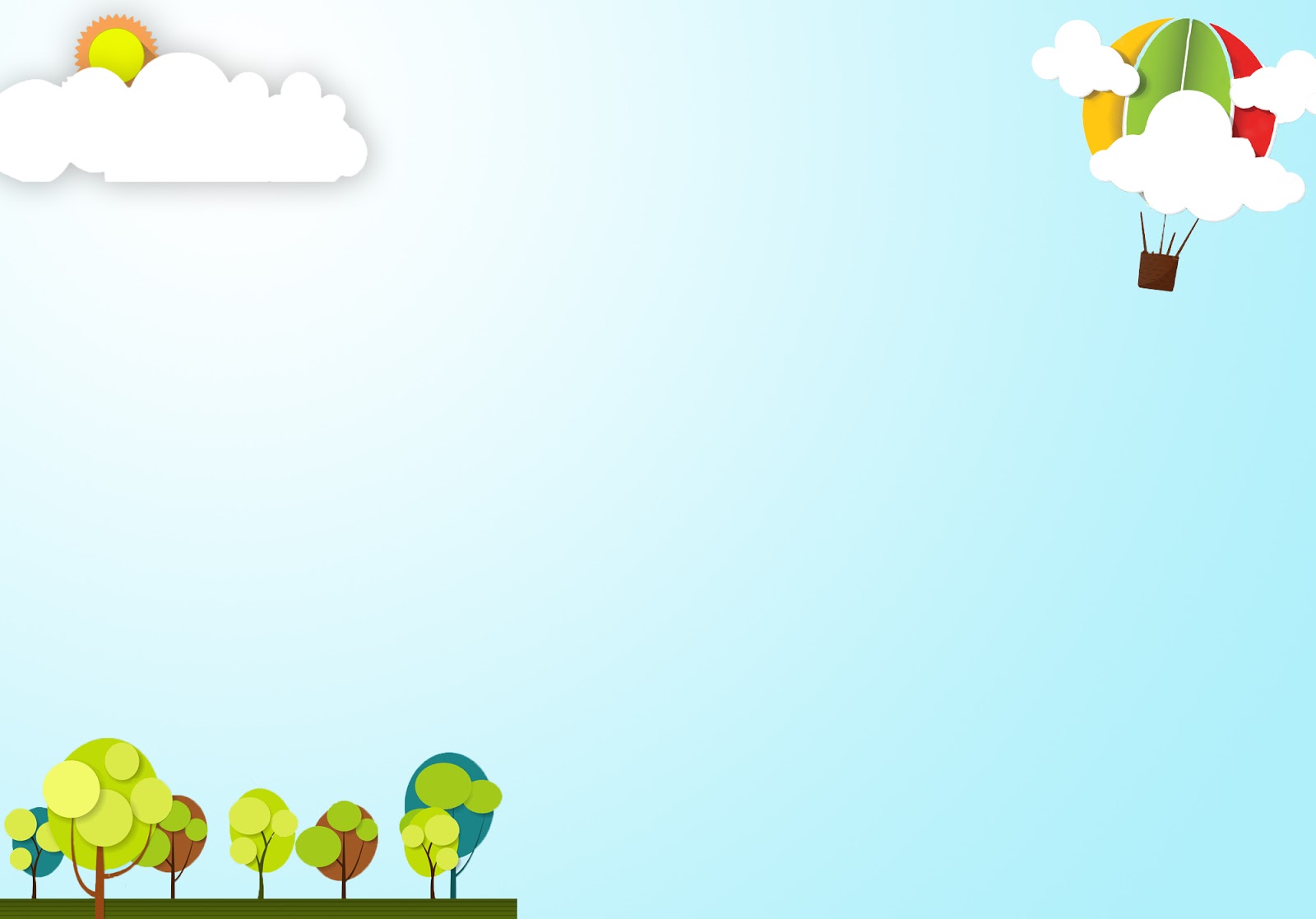 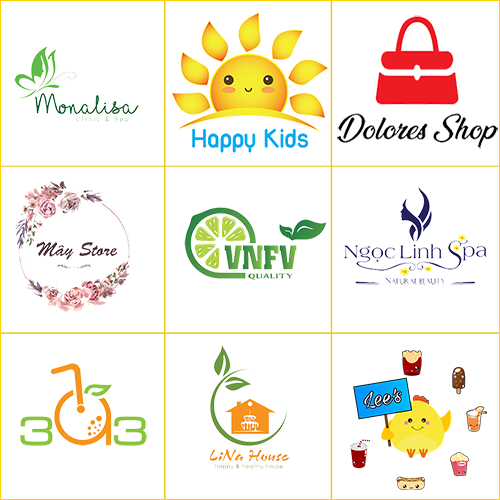 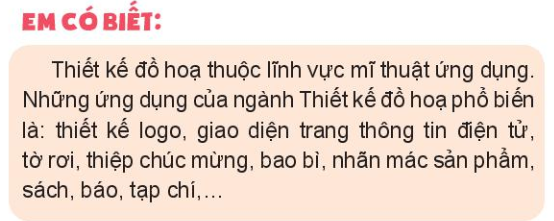 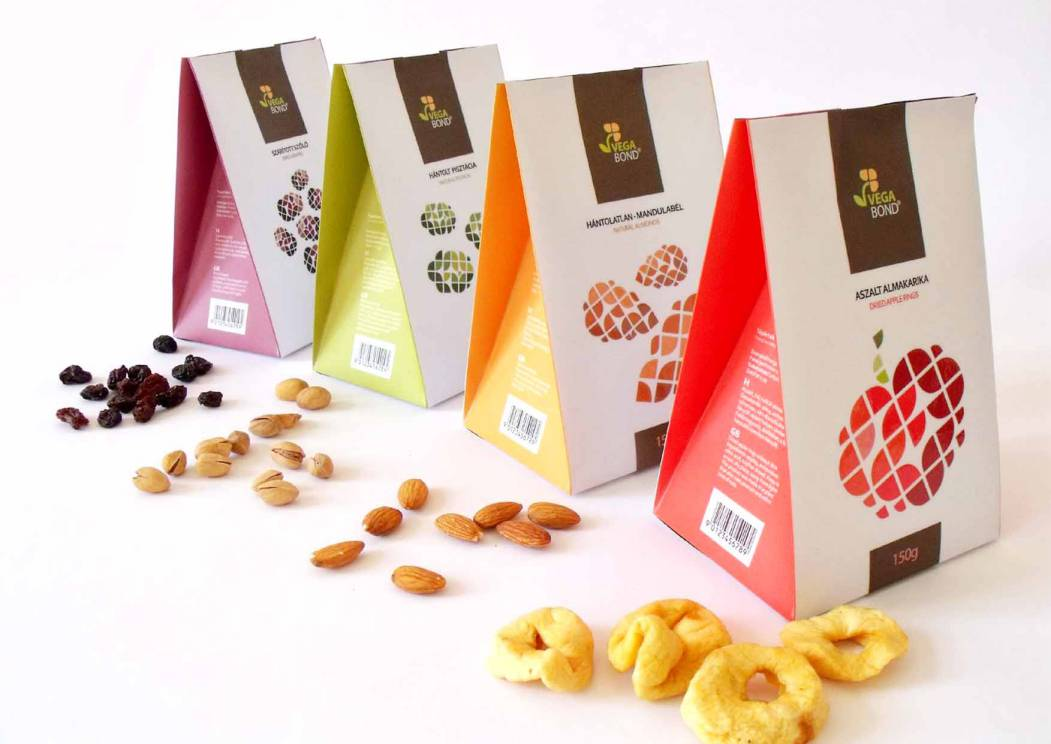 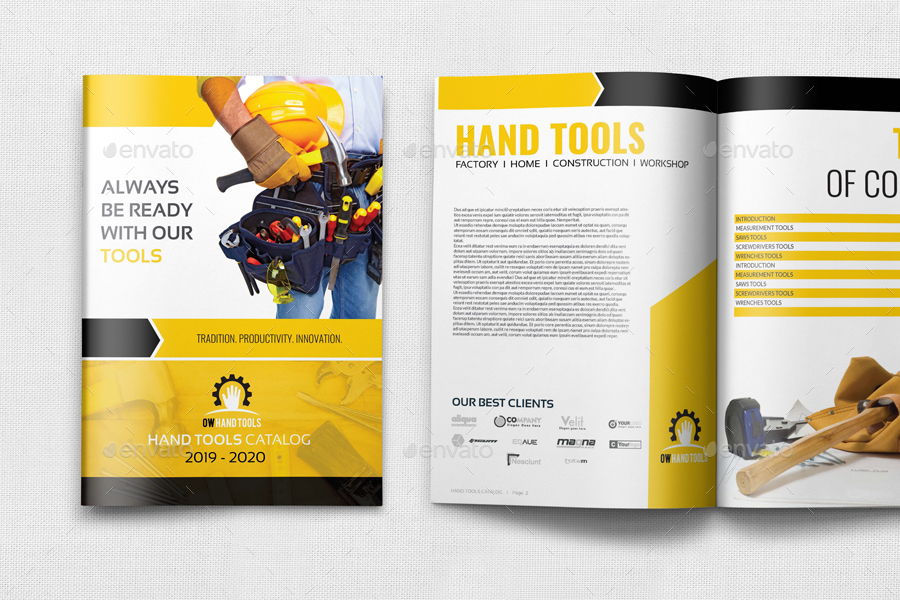 Cách sử dụng hình ảnh trò chơi dân gian trong thiết kế thiệp chúc mừng
2: THỂ HIỆN
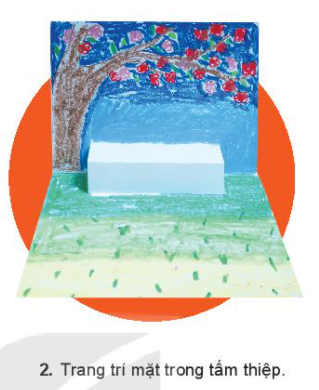 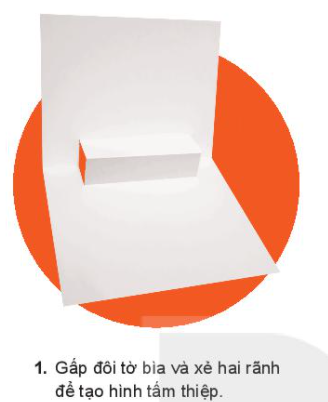 Quan sát hình minh họa trong SGK/trang 43 và tìm hiểu các bước thực hiện
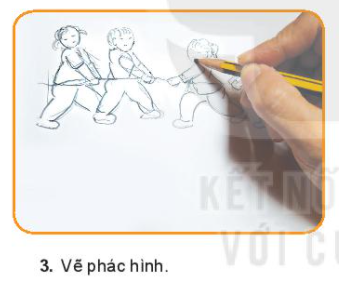 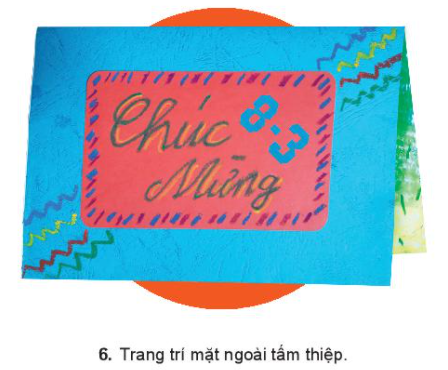 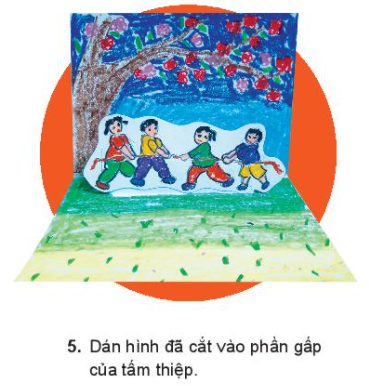 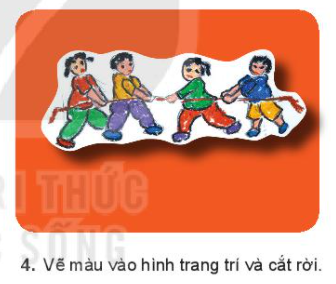 1. Cách vẽ trang trí thiệp đơn giản
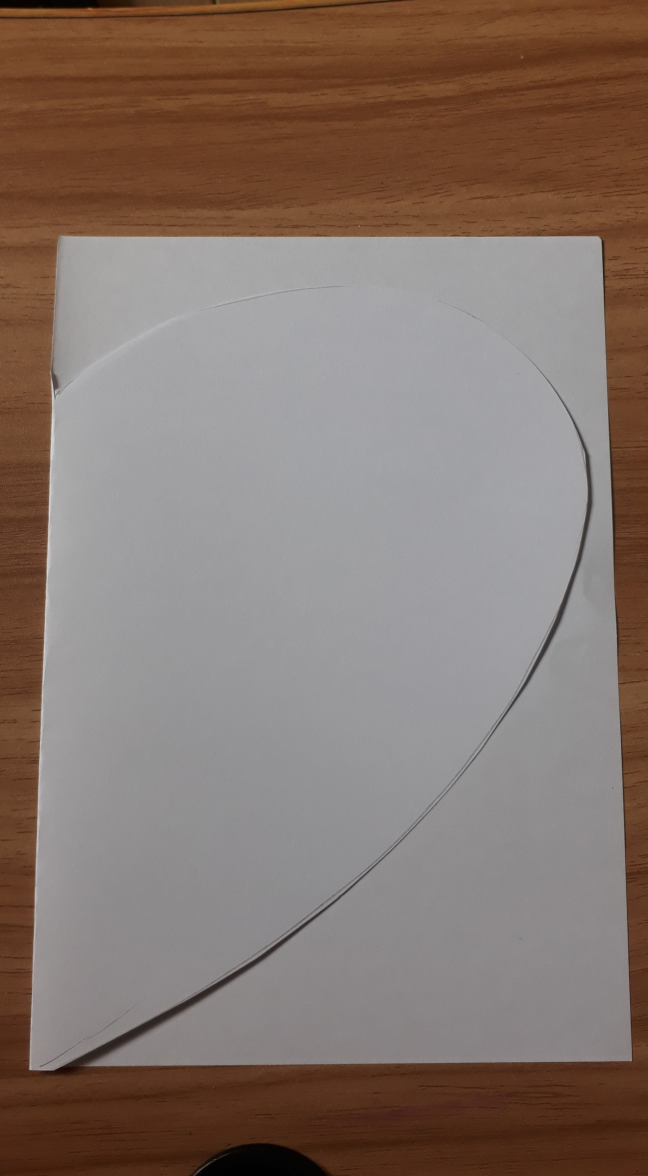 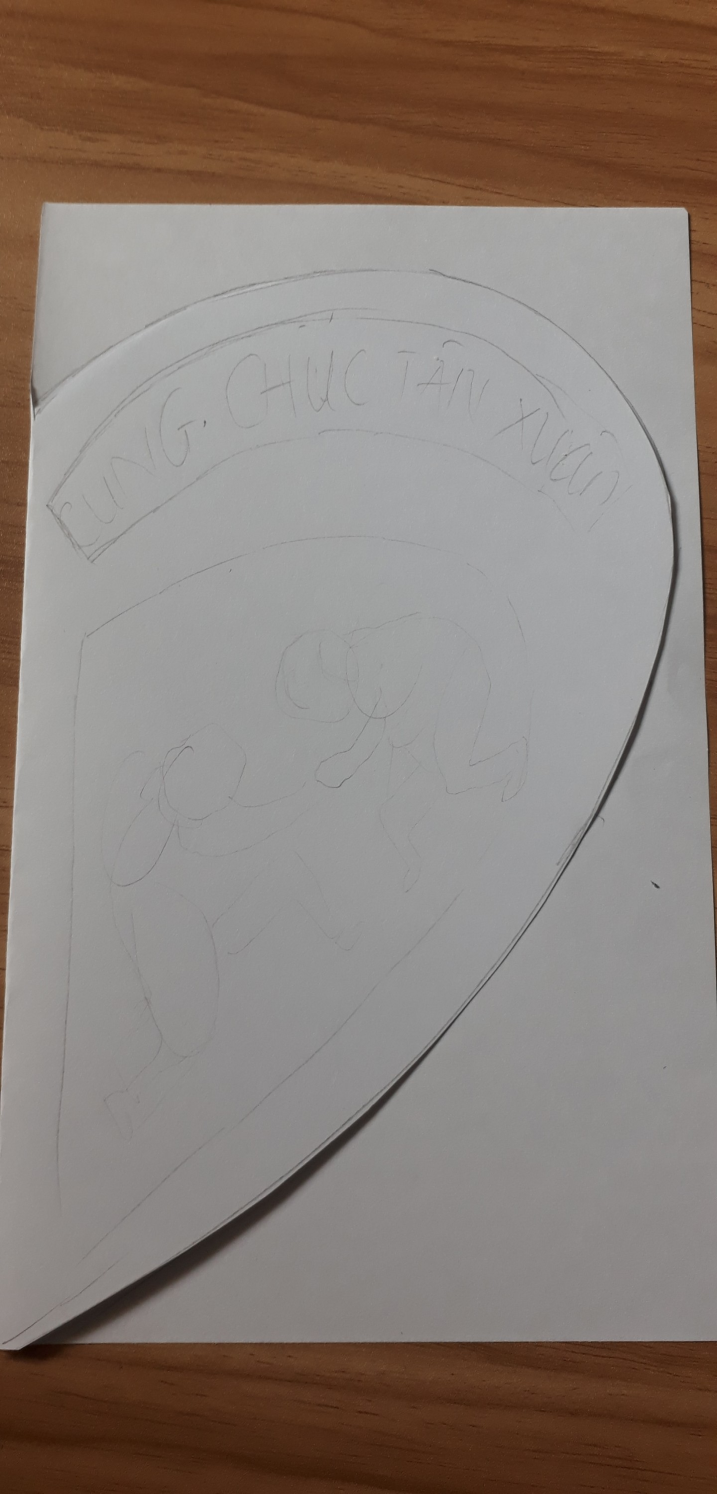 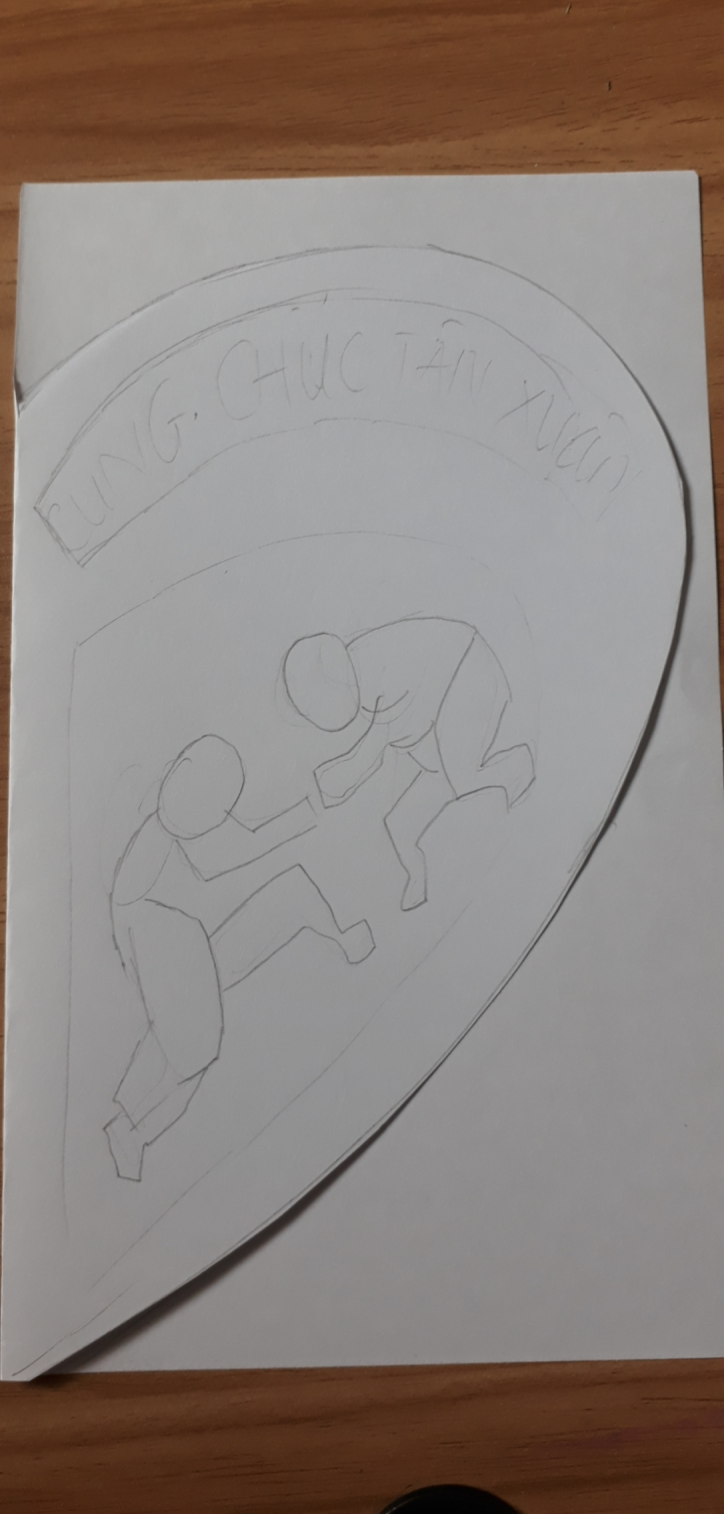 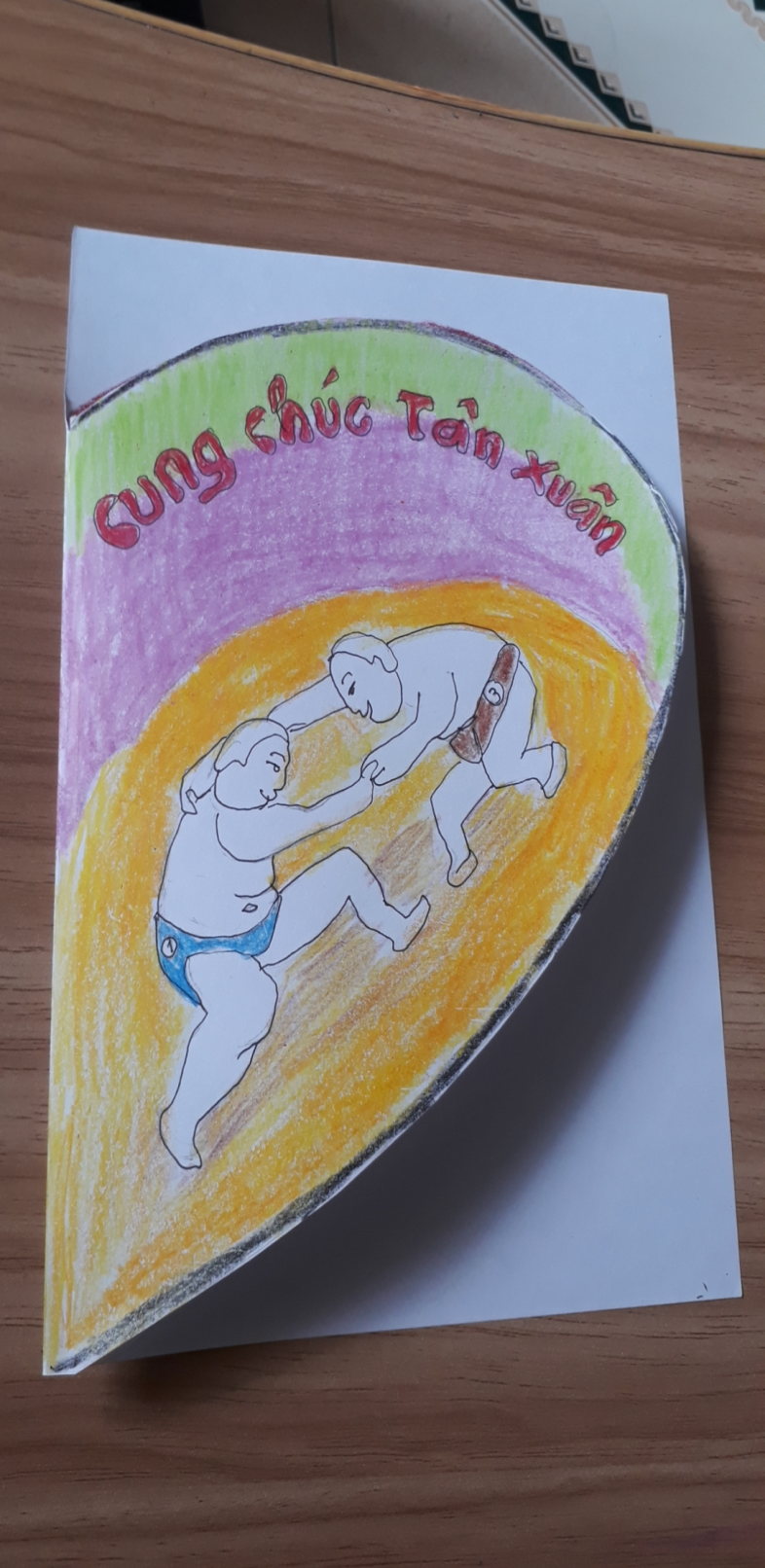 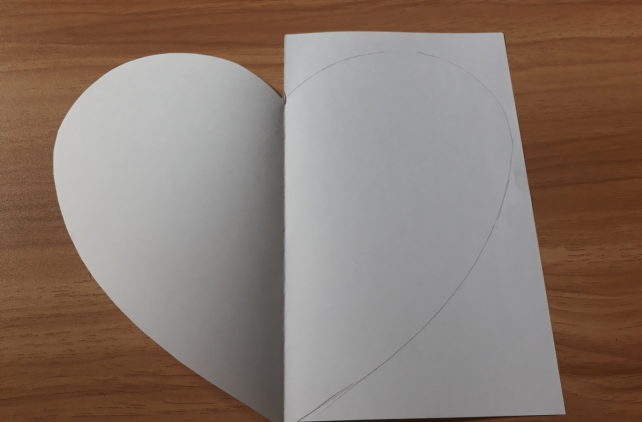 - Bước 3: Vẽ hình, vẽ chữ
- Bước 4: Vẽ màu, trang trí hoàn thiện.
- Bước 1:
 Tạo dáng thiệp
- Bước 2: Sắp xếp bố cục
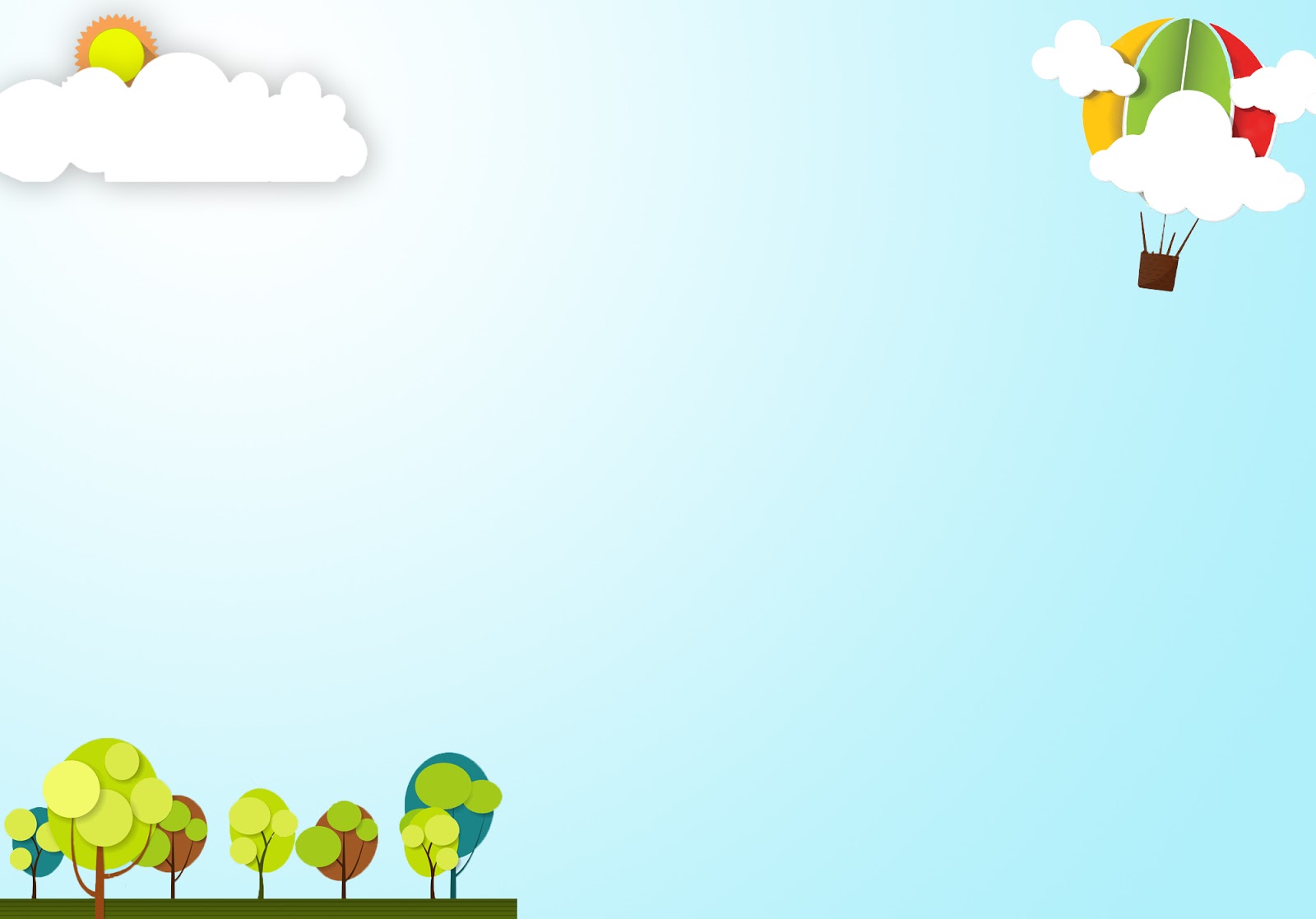 3. THẢO LUẬN(LUYỆN TẬP)  Thiết kế thiệp chúc mừng sinh nhật bạn có sử dụng hình ảnh trò chơi dân gian
Cần lưu ý khi thực hiện:
Chất liệu : nên lựa chọn các chất liệu dễ tìm, dễ thực hiện
Hình thức: có thể thiết kế thiệp dưới dạng 2D, 3D (vẽ, cắt dán,..)
Cách thể hiện: 
->Lựa chọn chất liệu và hình thức thể hiện trước
->Tiến hành các bước phác hình,
 vẽ chi tiết, trang trí,..
->Tô màu và lắp ghép hoàn thiện
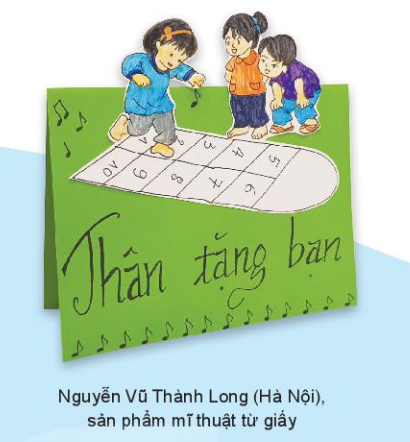 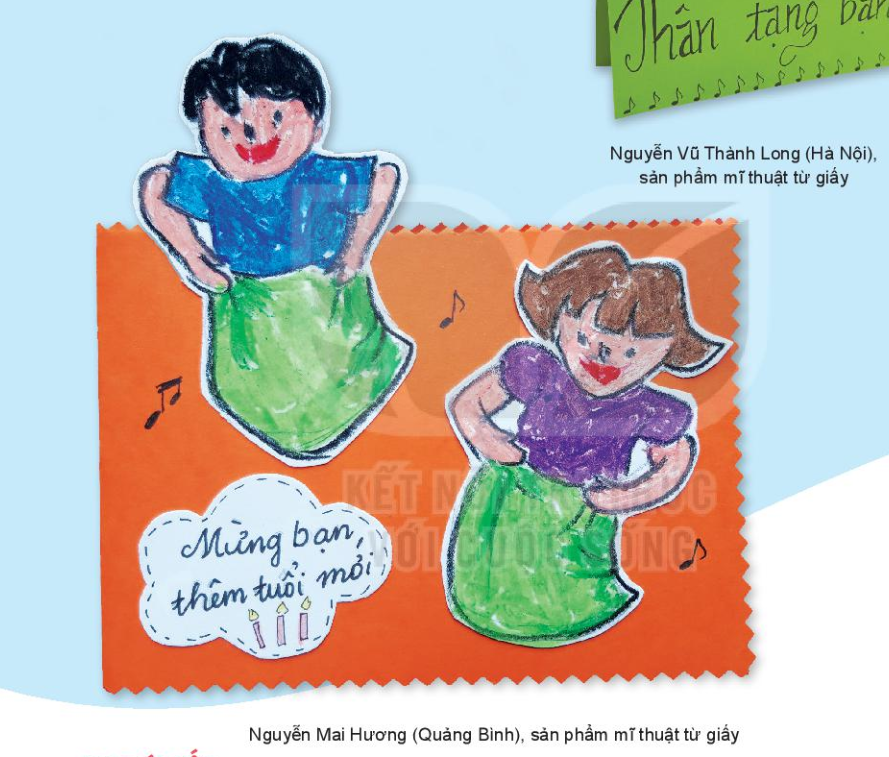 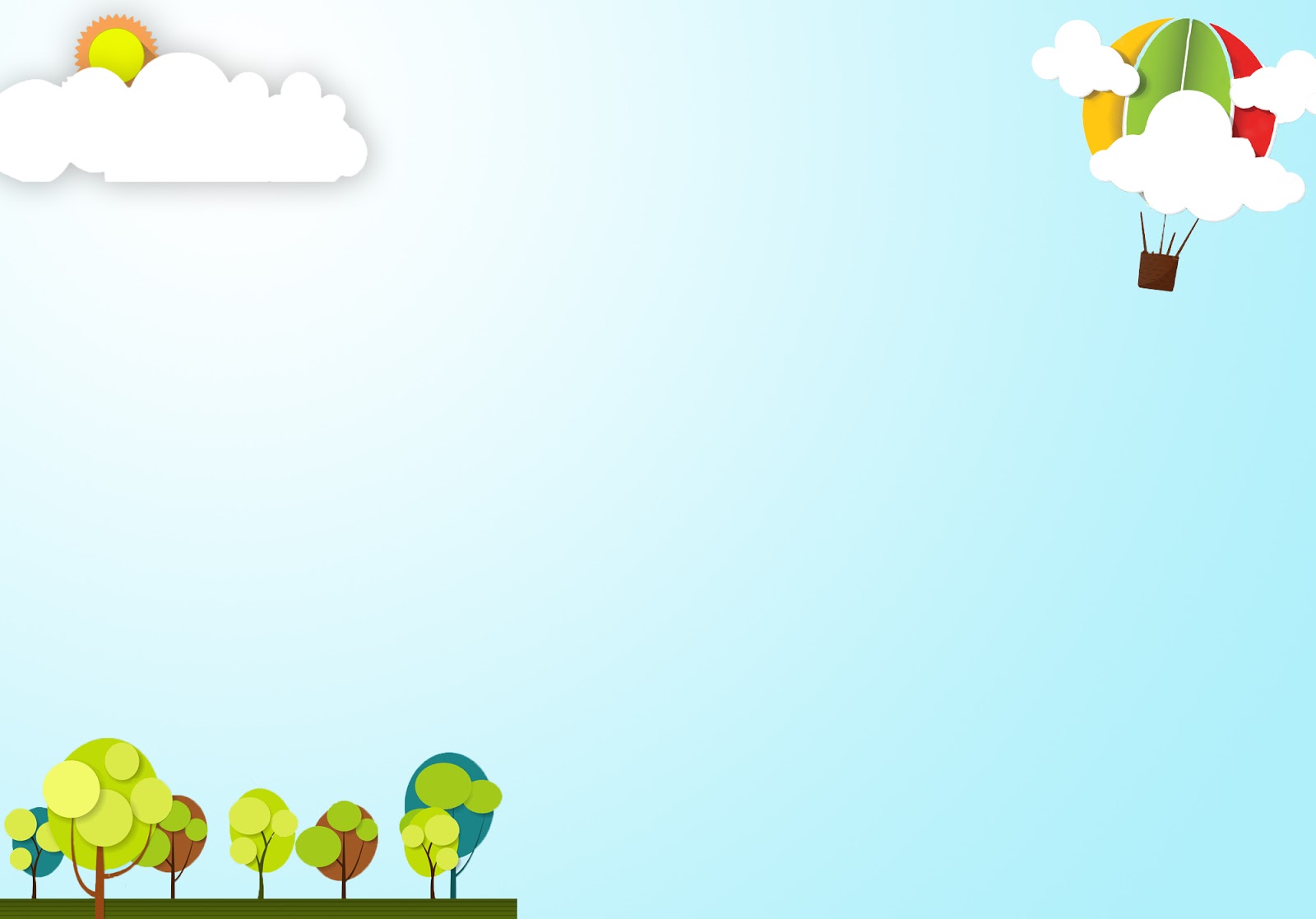 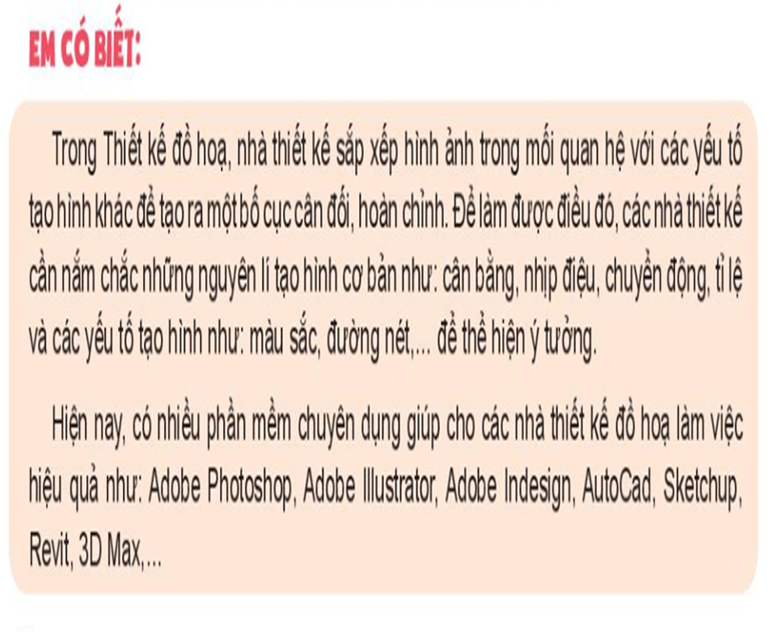 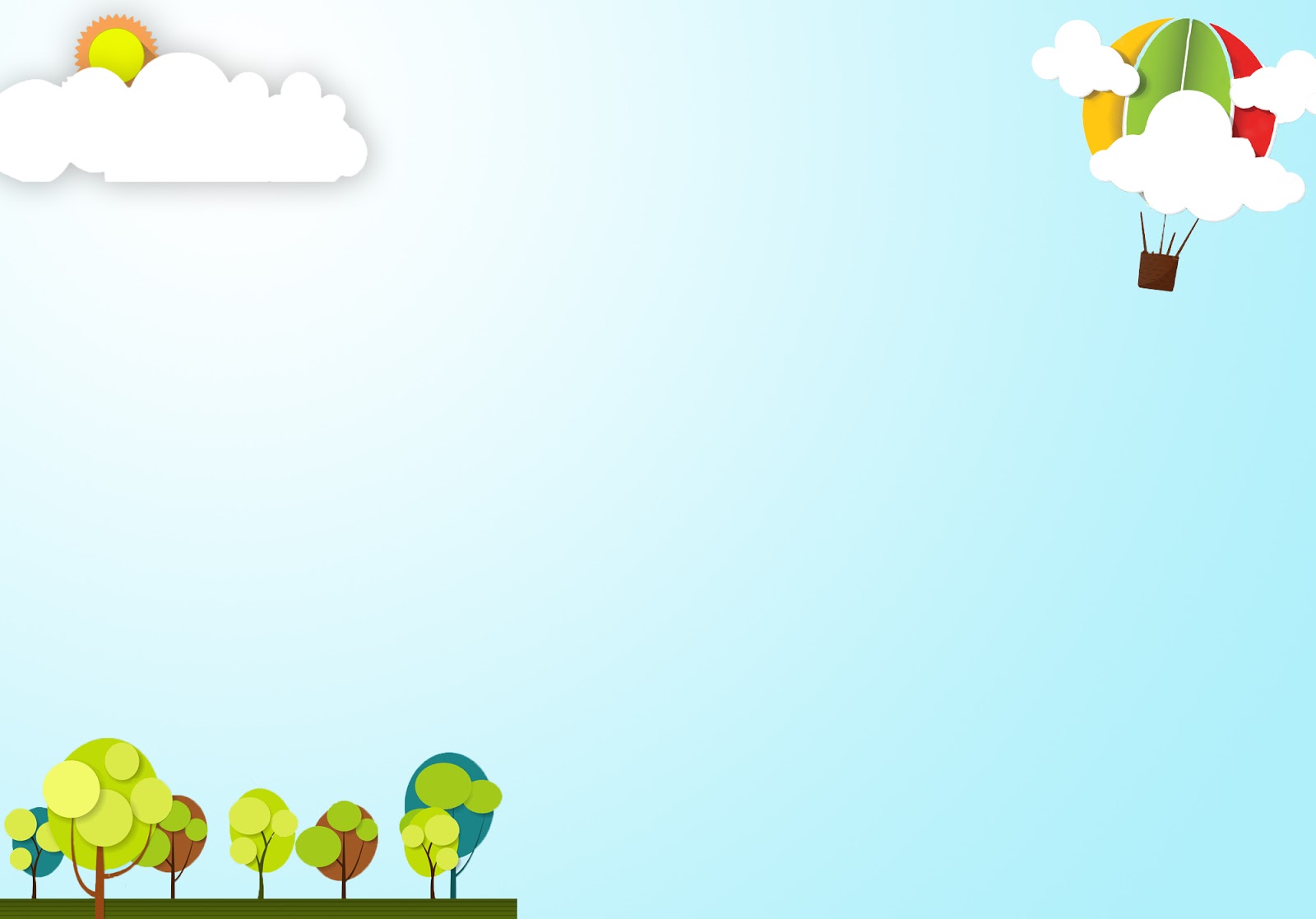 TRƯNG BÀY SẢN PHẨM VÀ CHIA SẺ
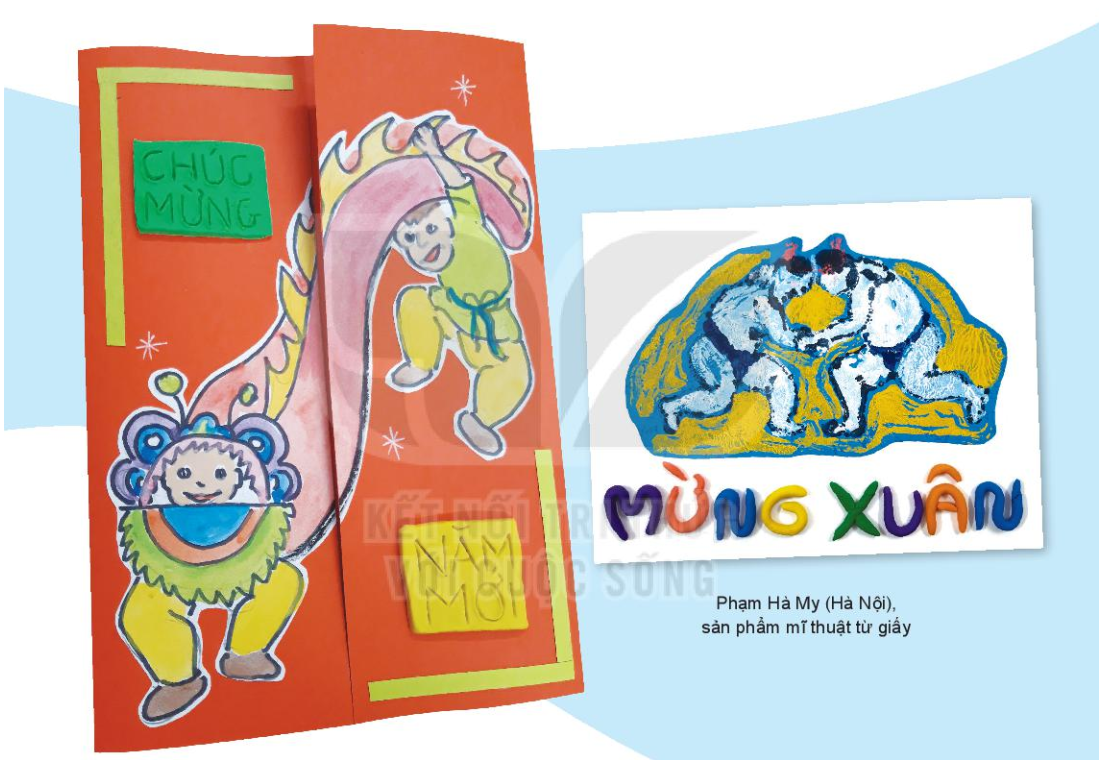 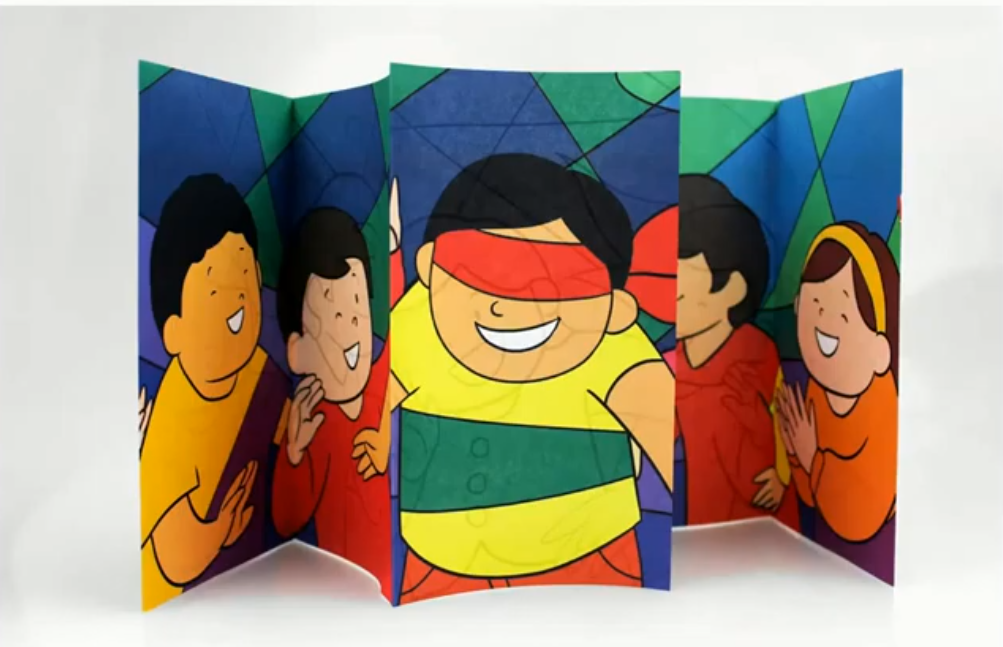 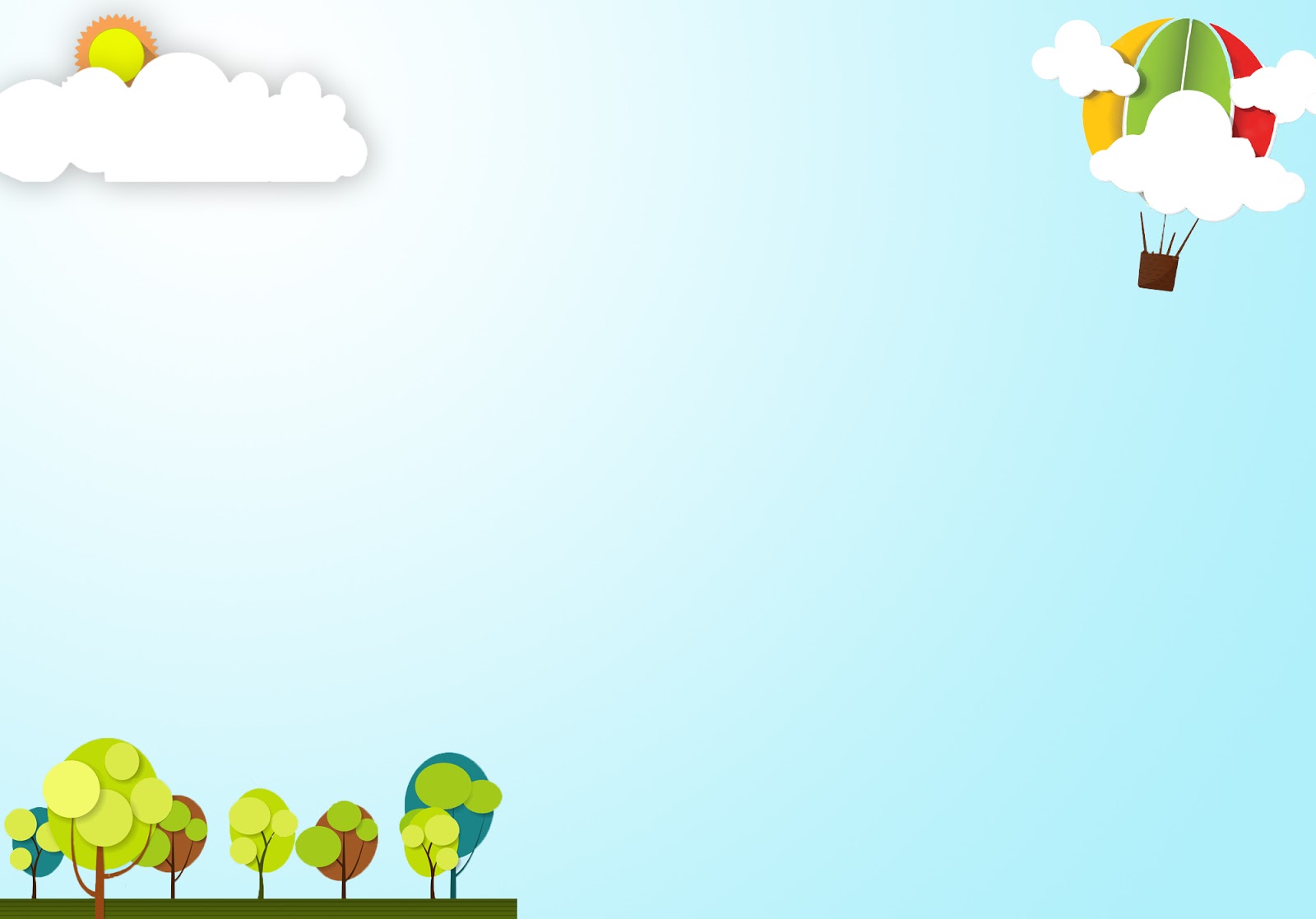 Một số sản phẩm tham khảo
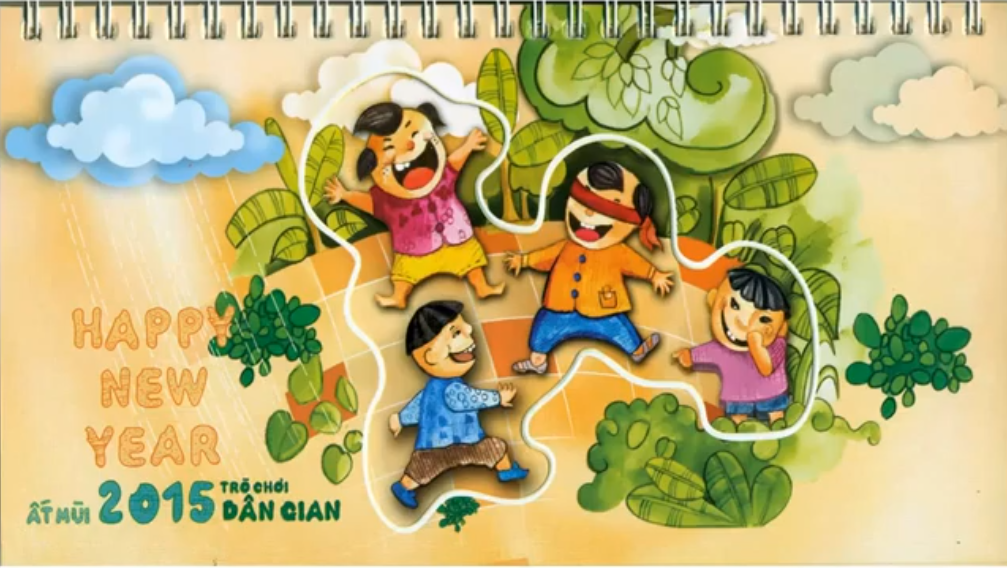 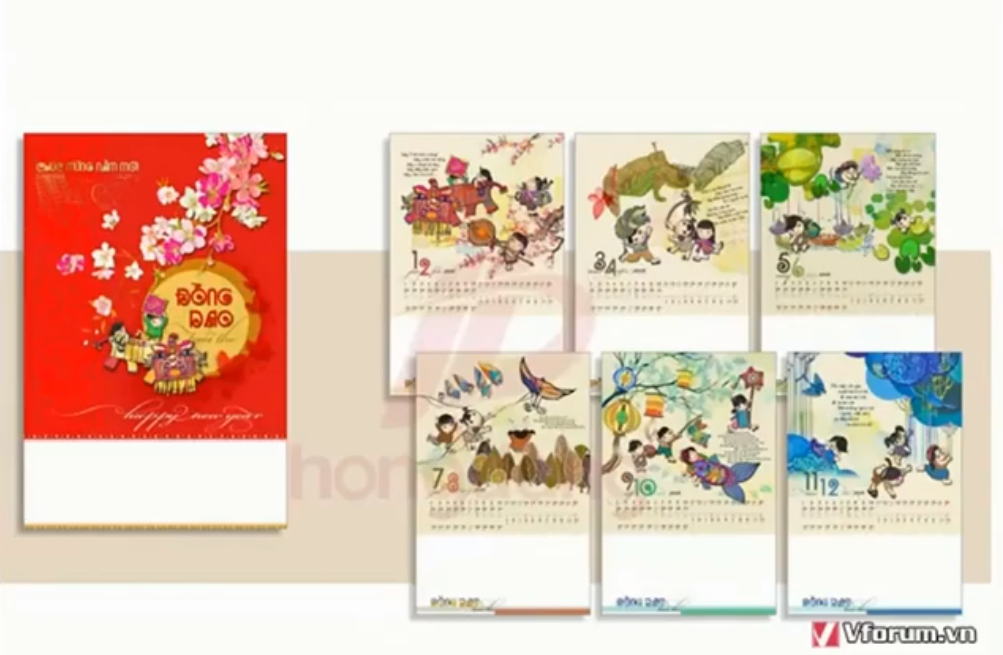 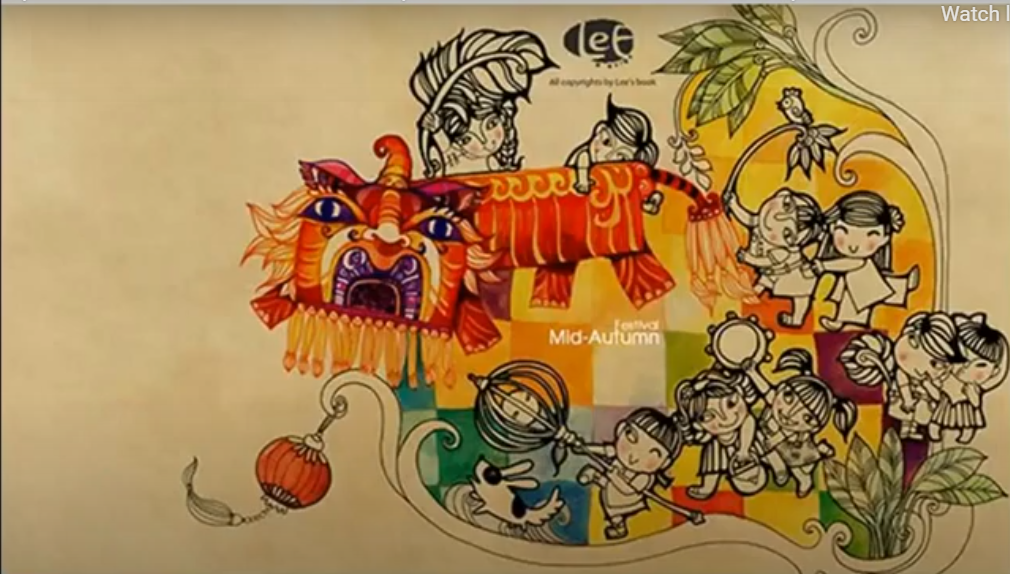 Chúng

 em 

vui 

Trung

 thu
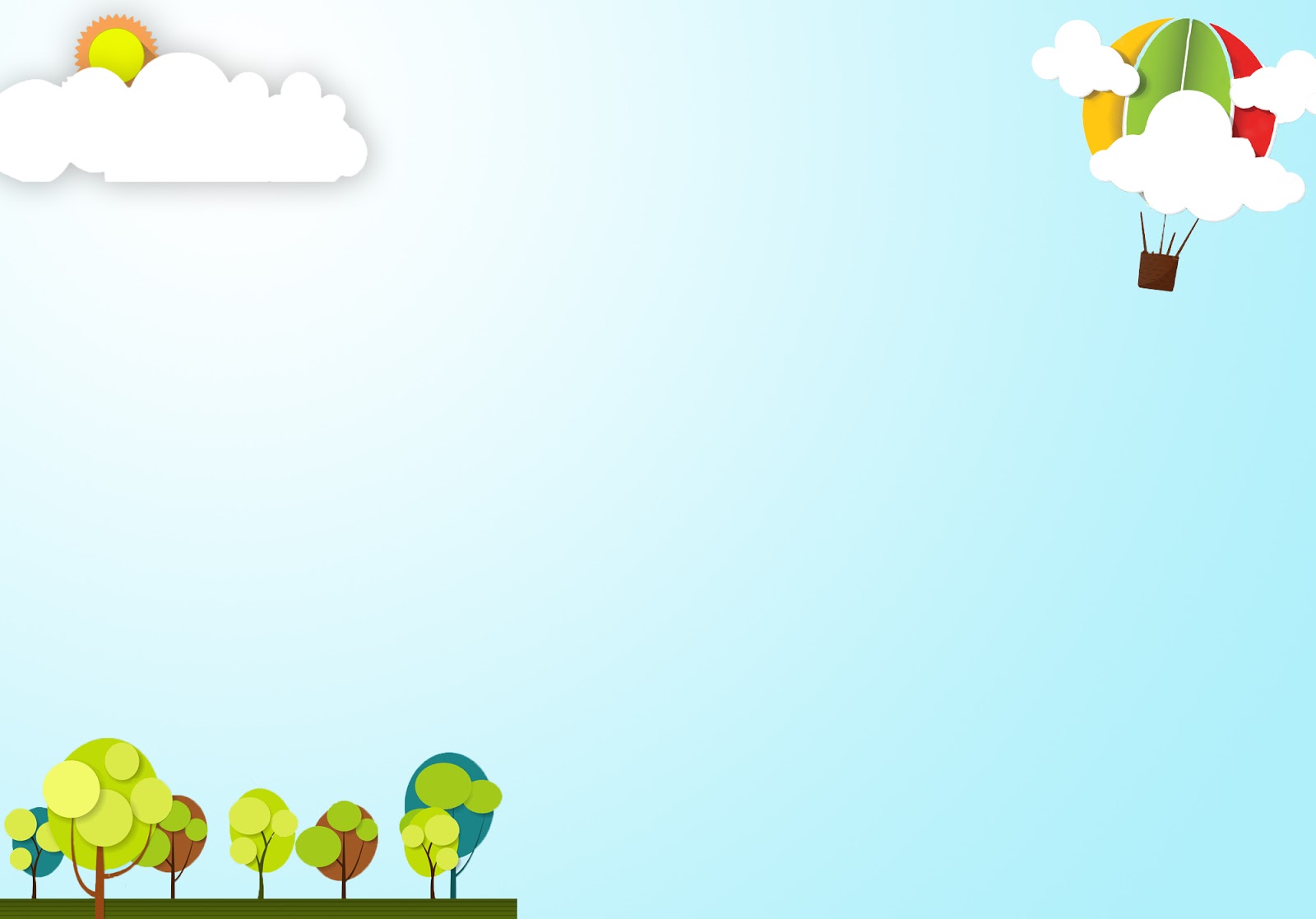 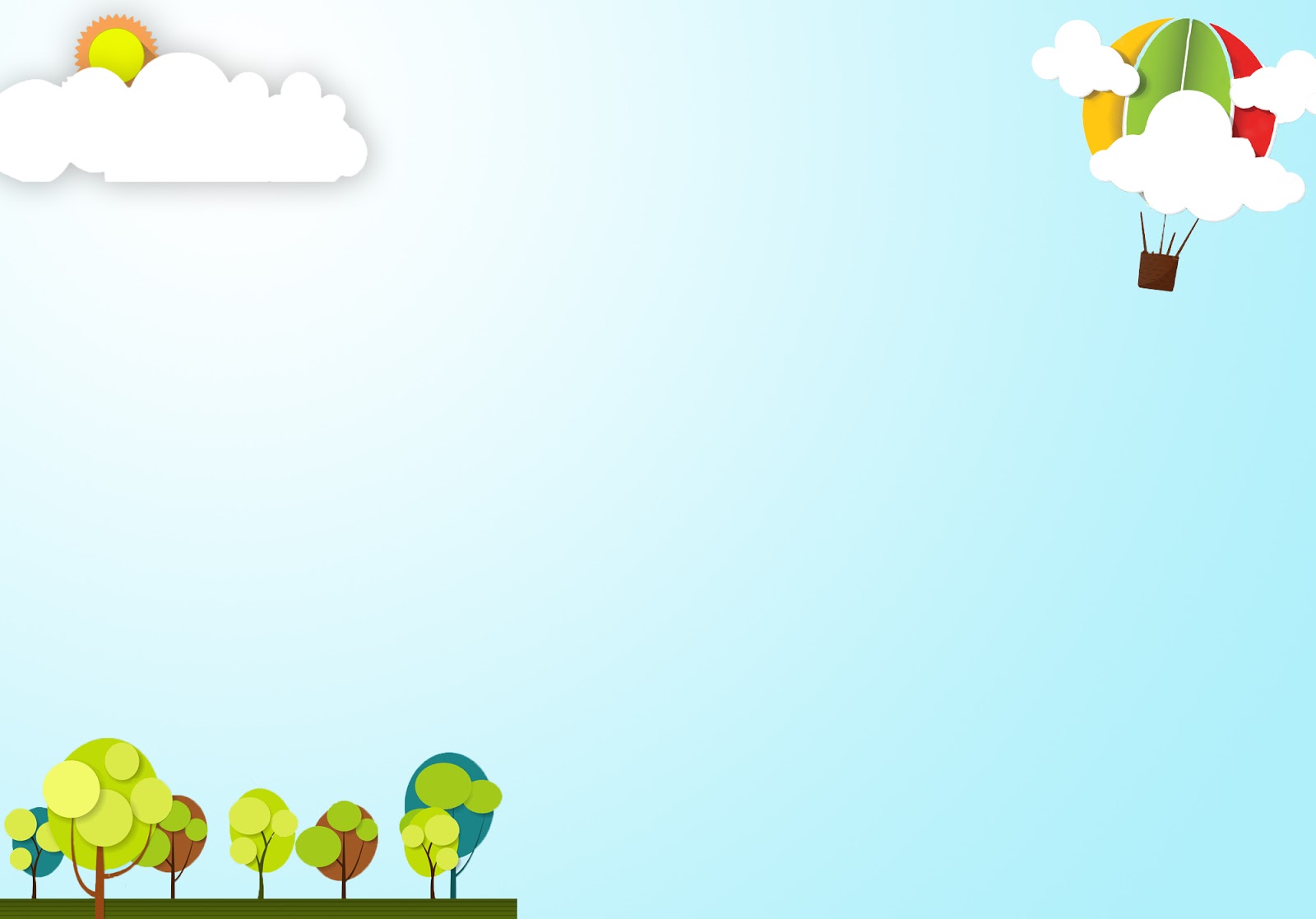 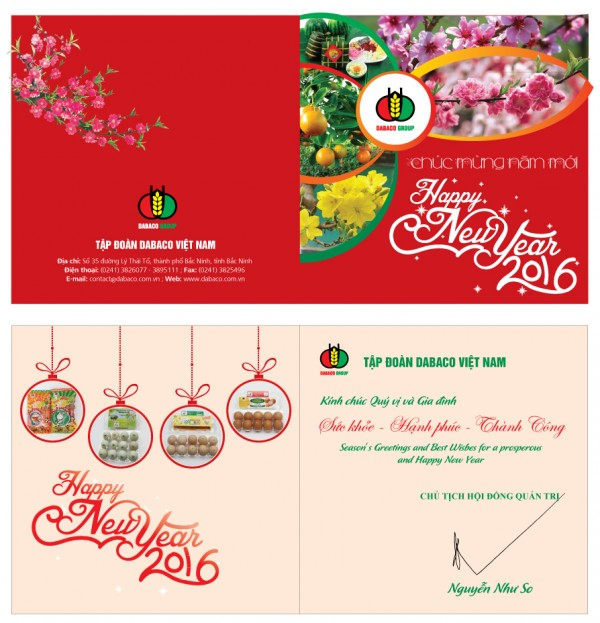 4. VẬN DỤNG – SÁNG TẠO
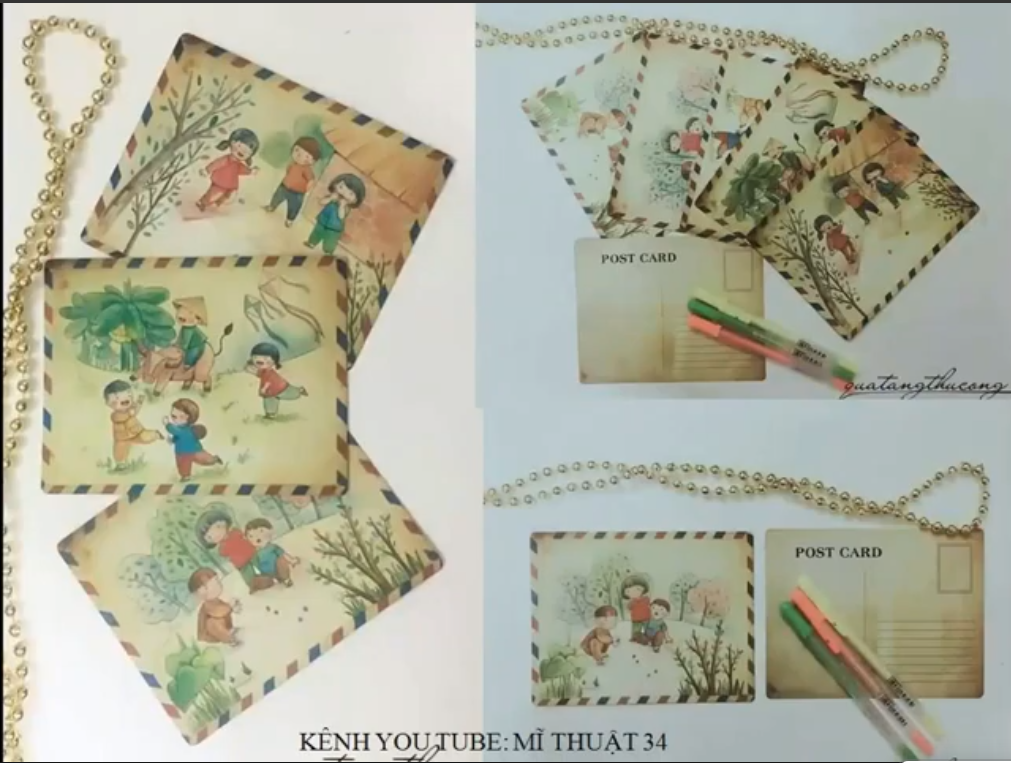 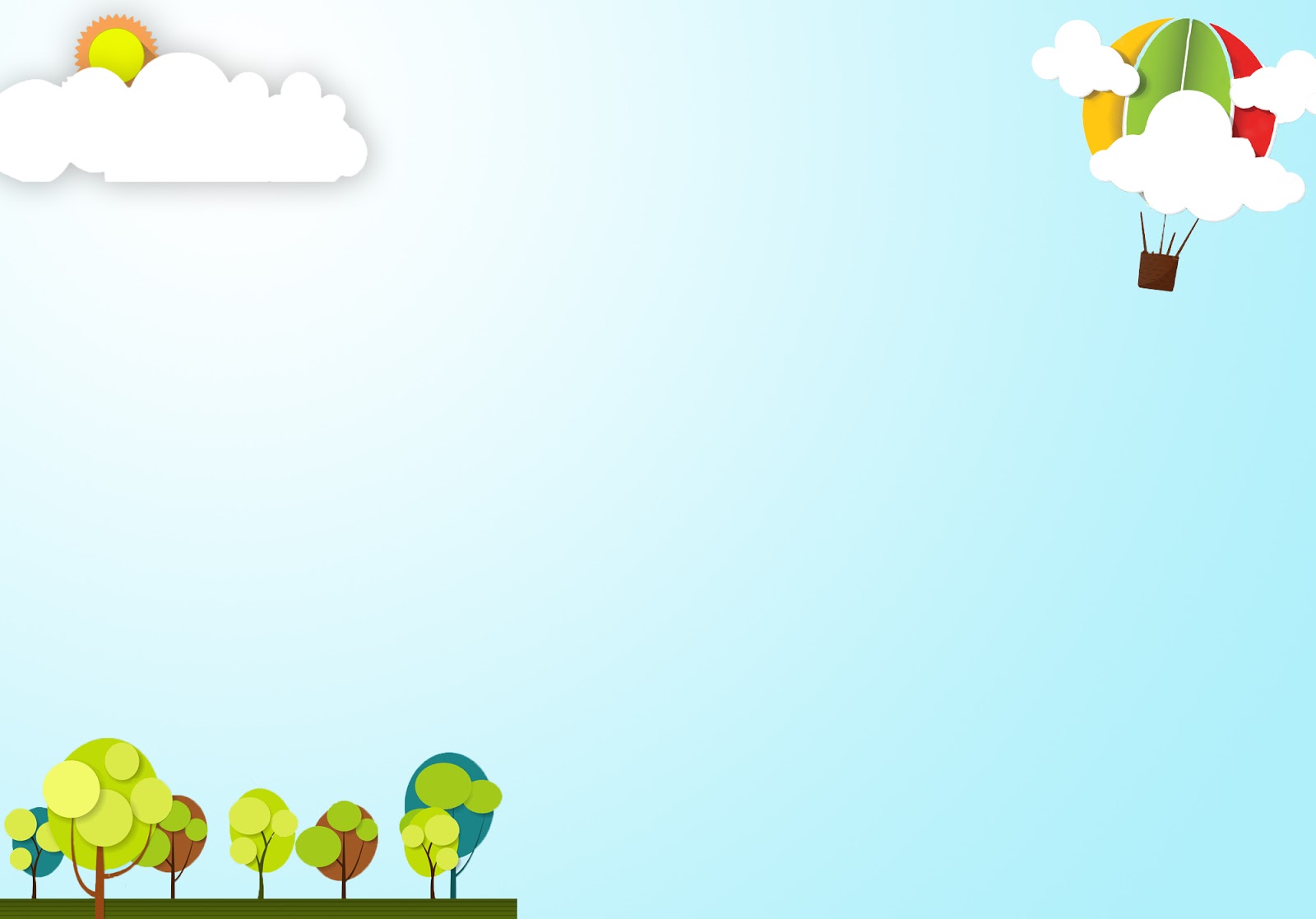 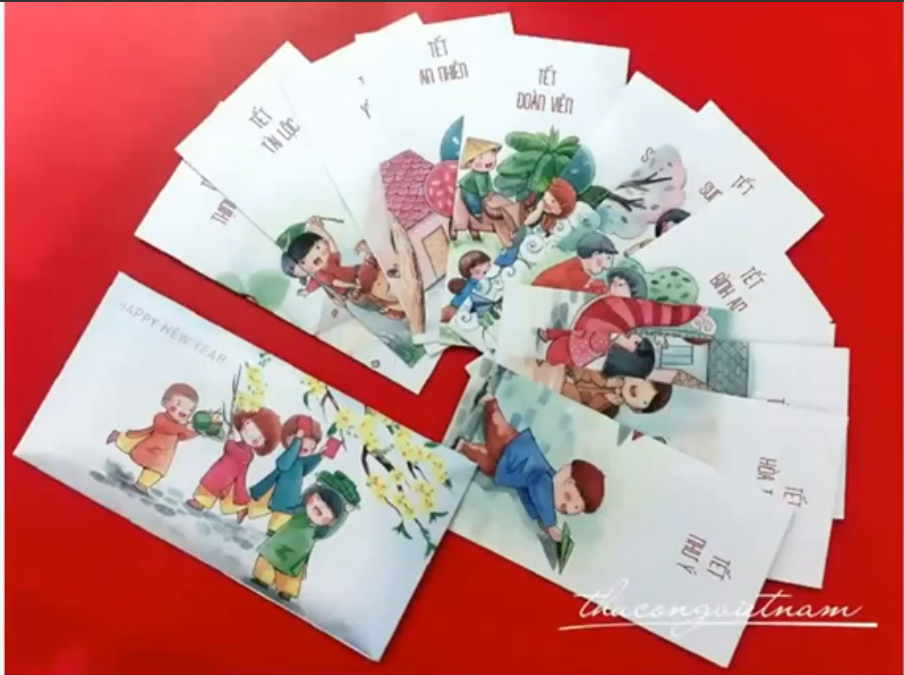 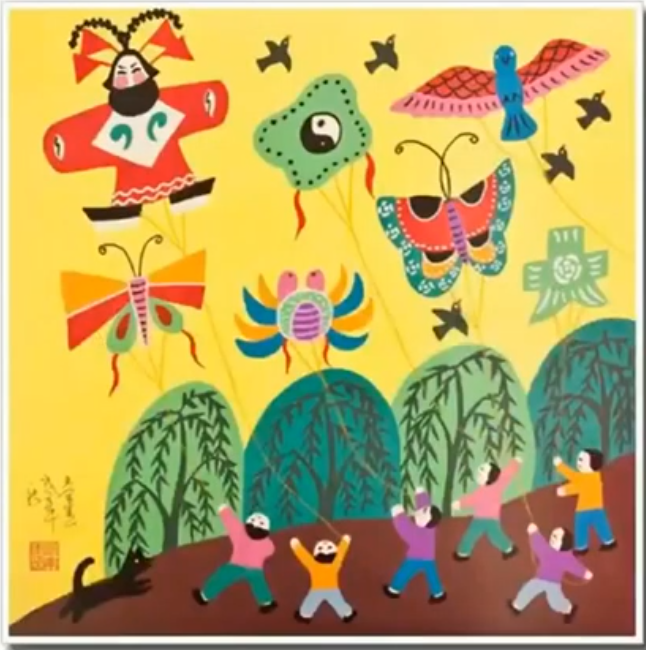 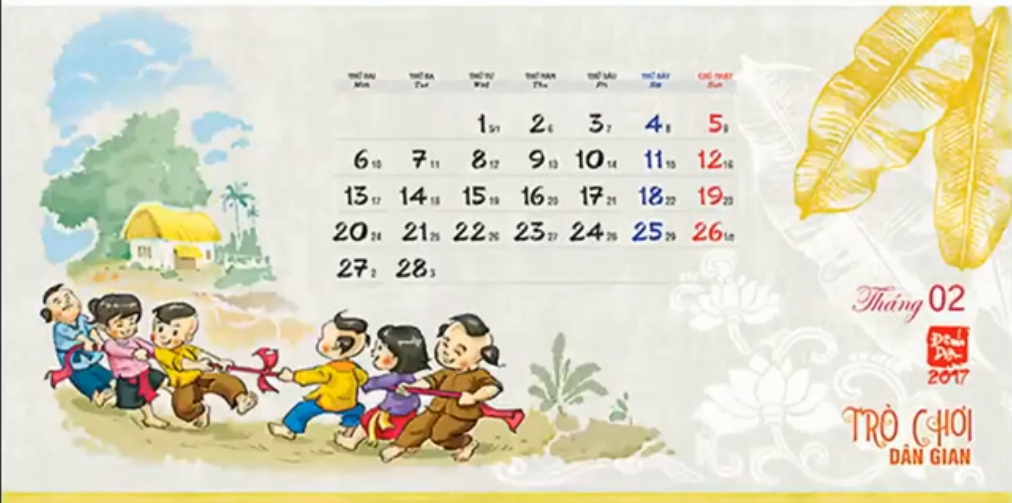 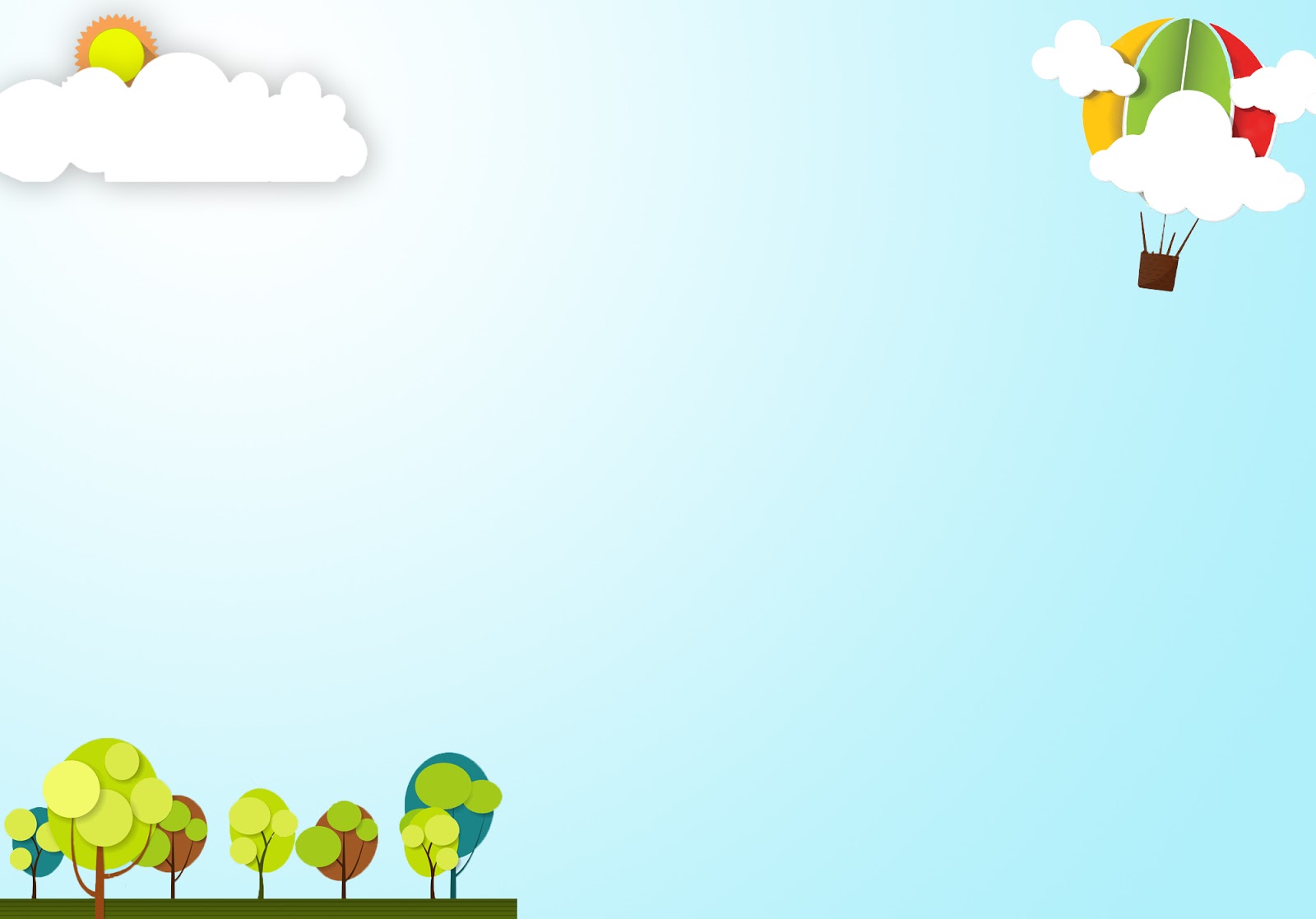 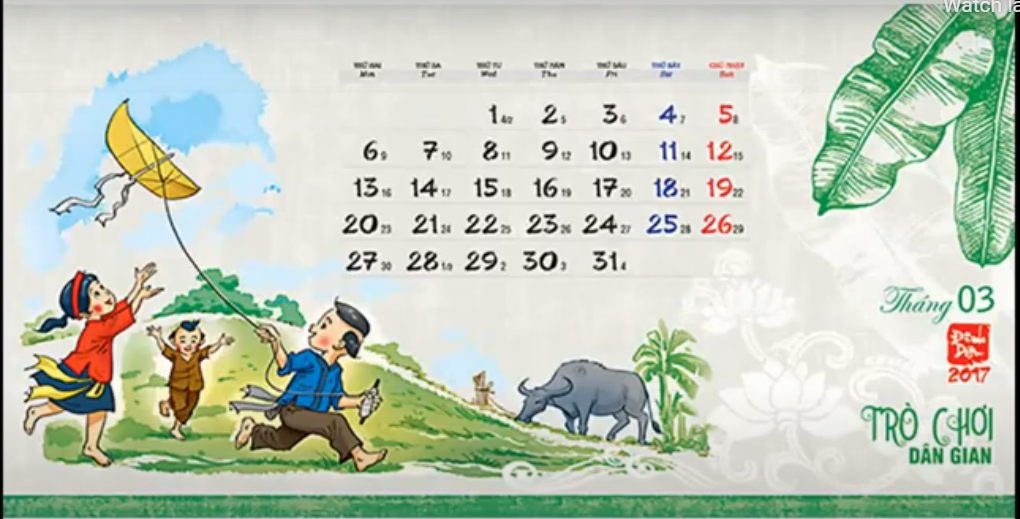 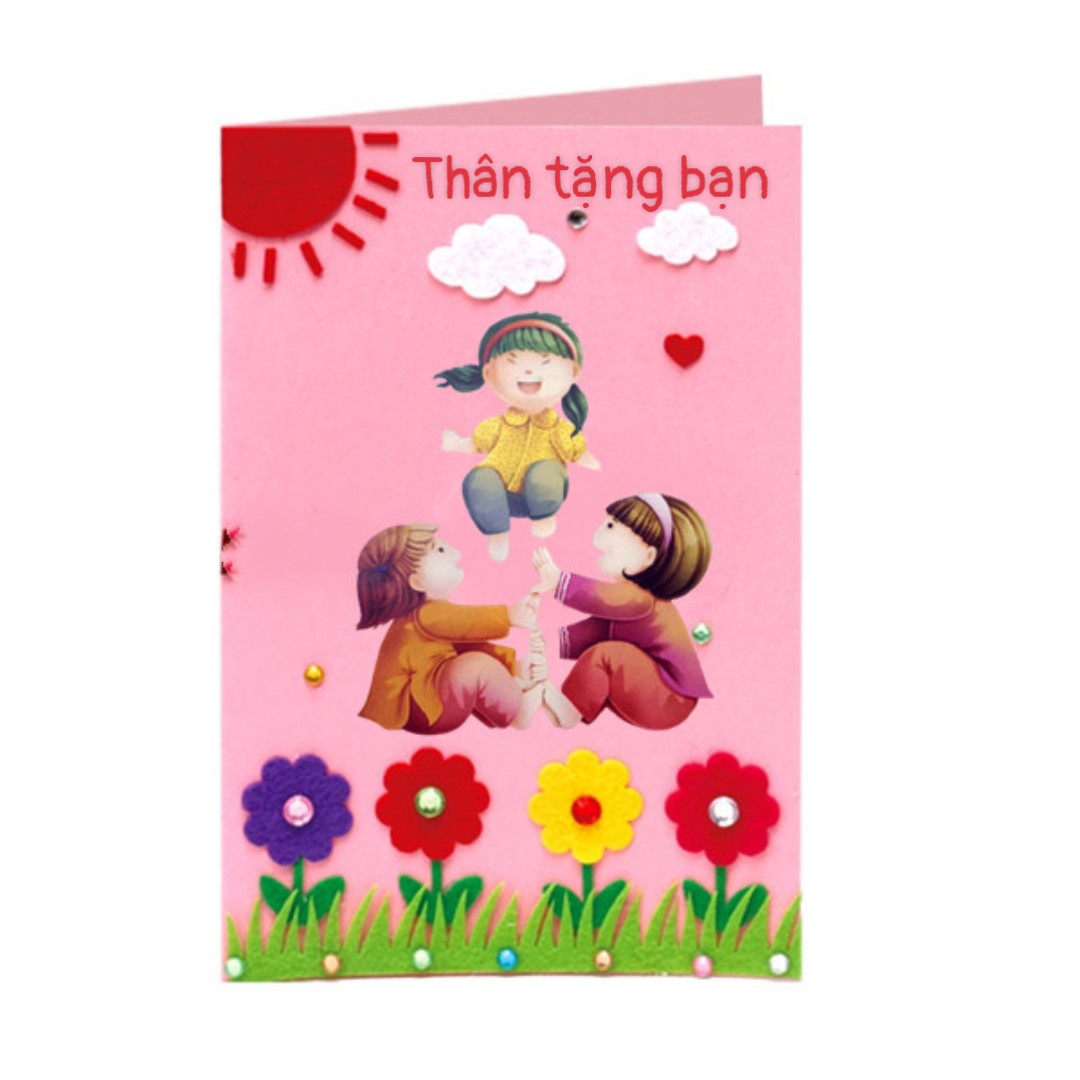 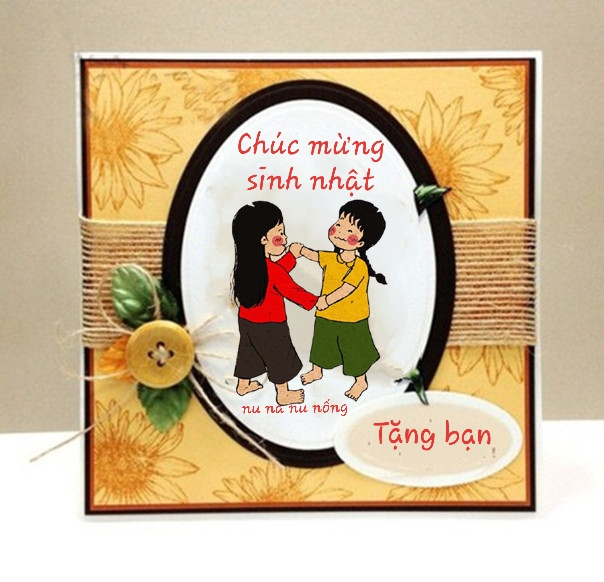 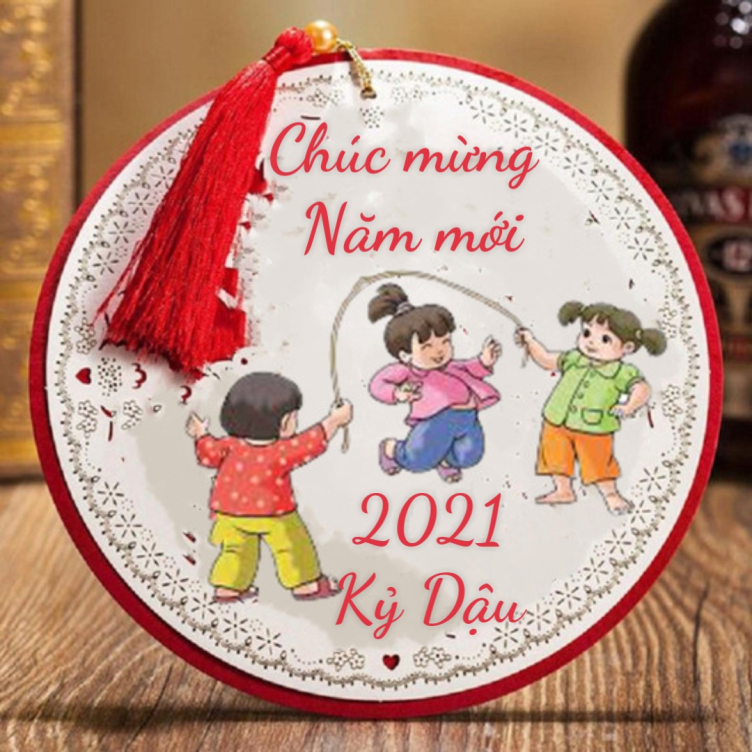 8-3
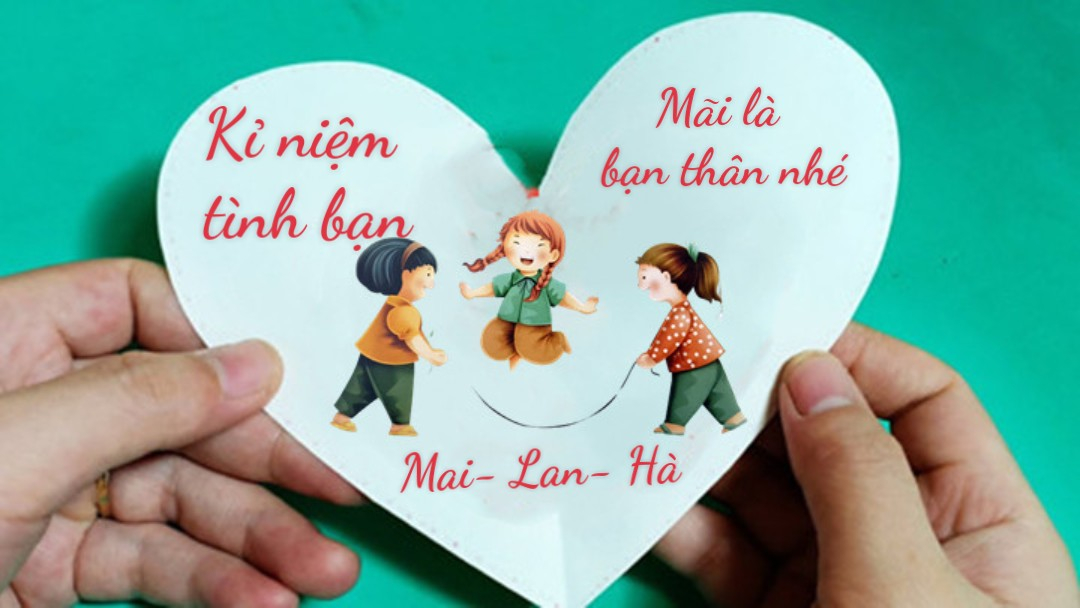 Nội dung: Chúc mừng sinh nhật, chúc mừng năm mới, 8/3, kỉ niệm tình bạn….
Hình dáng: Tròn, vuông, chữ nhật, trái tim…
BỐ CỤC
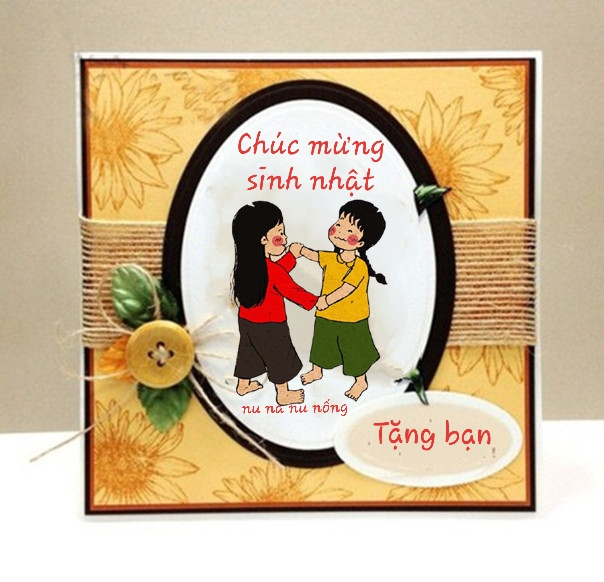 Hình ảnh trò chơi dân gian,họa tiết
Chữ sáng tạo, dễ đọc
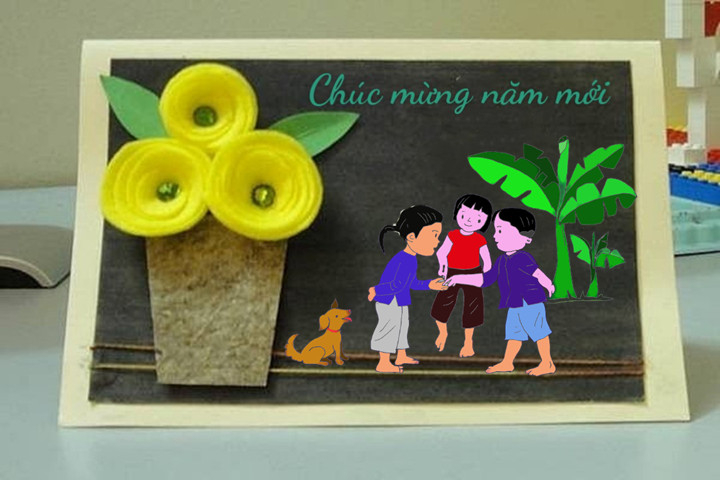 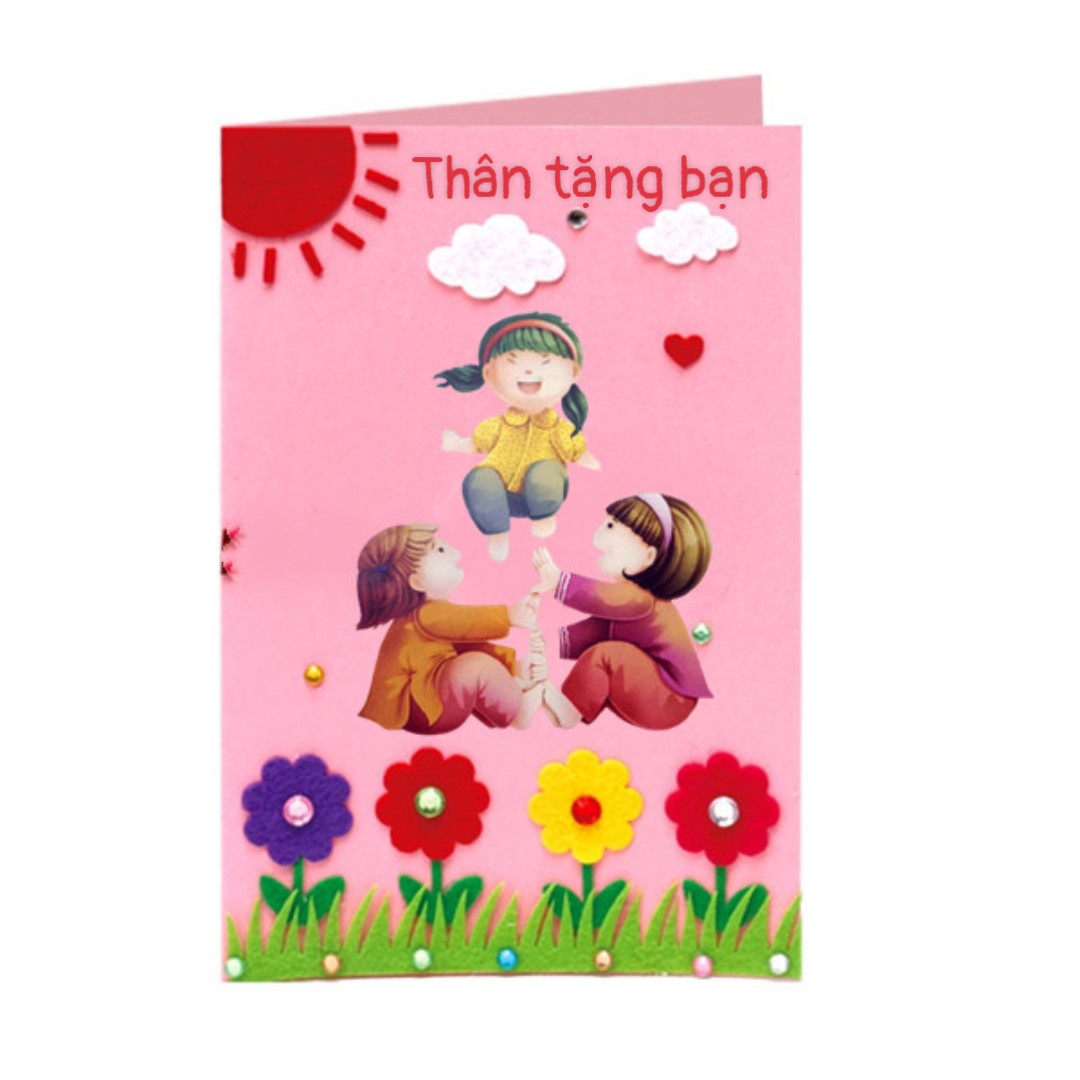 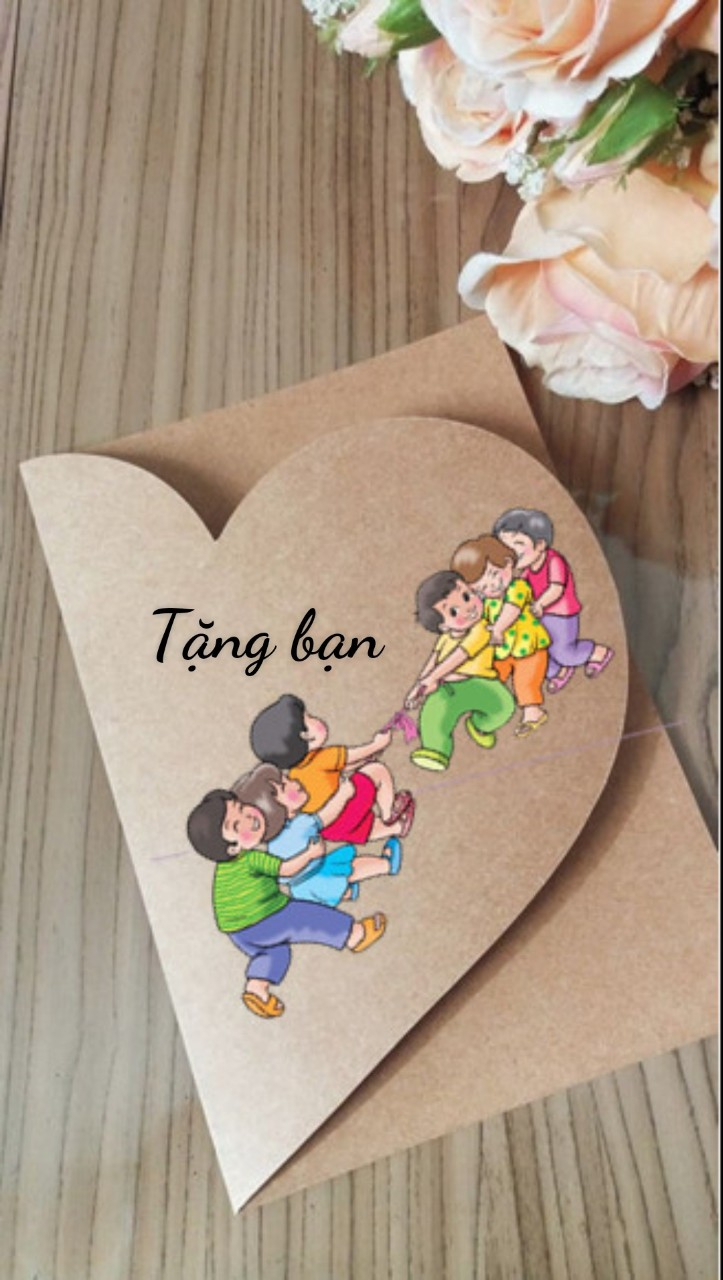 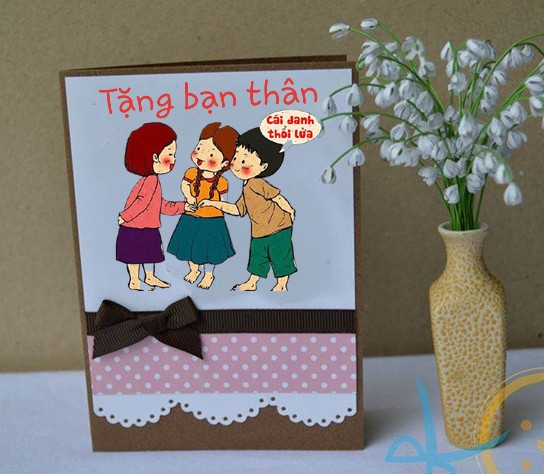 Màu sắc: Phụ thuộc vào cảm xúc của người sáng tạo: Có thể màu trầm, nhẹ nhàng, tươi sáng
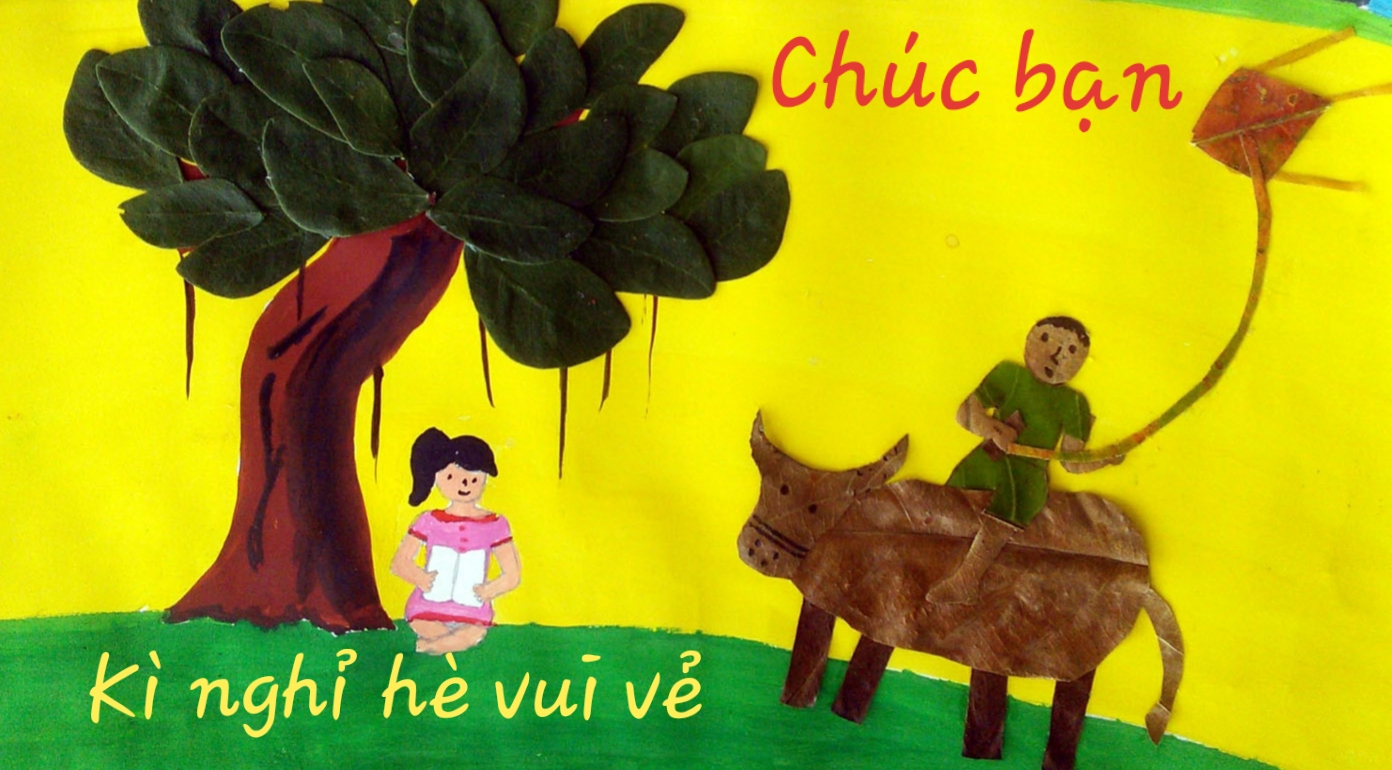 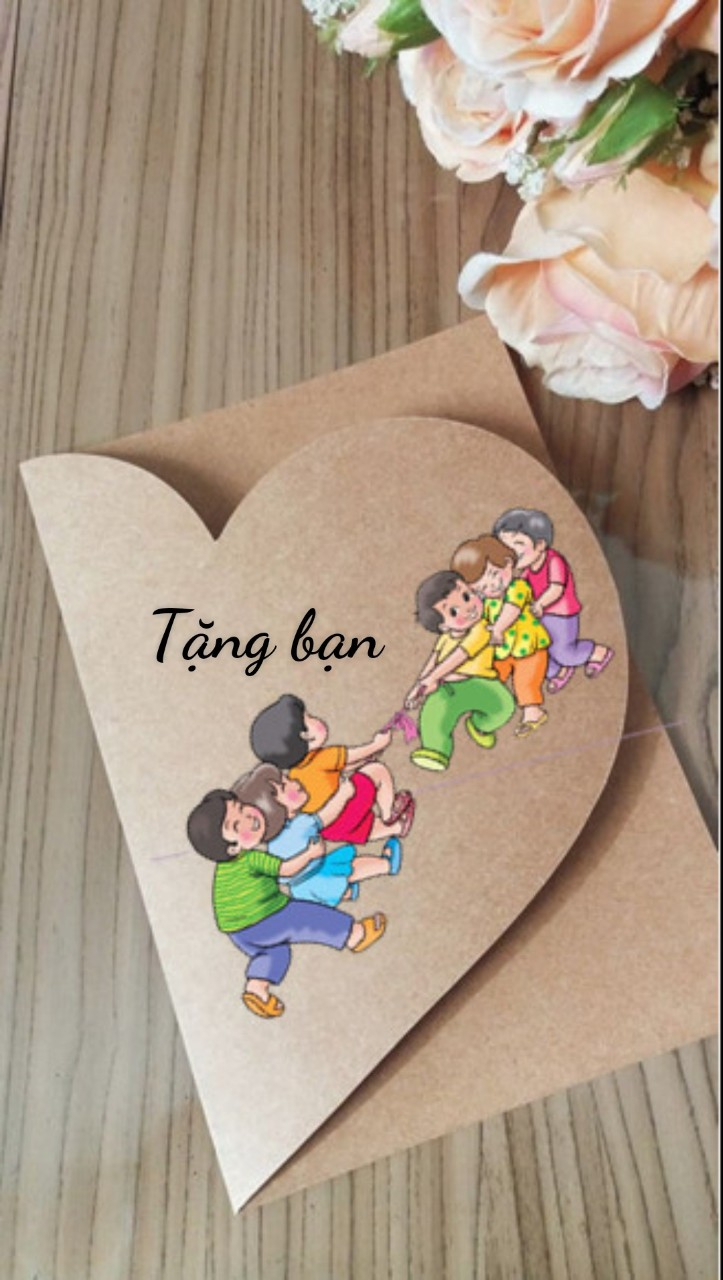 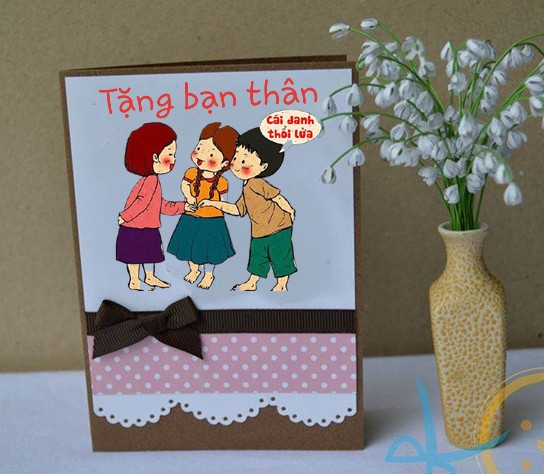 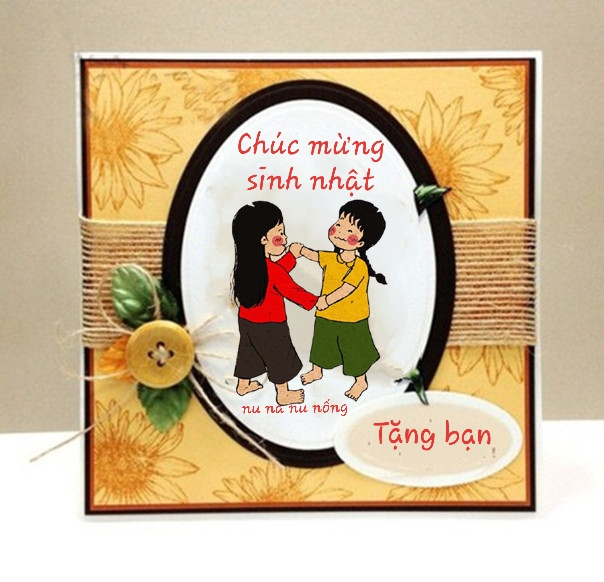 Chất liệu: Giấy, vải, hoa khô, lá cây, hạt cườm, nút….
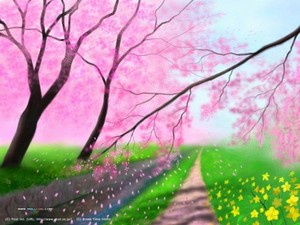 CHÚC CÁC EM 
CHĂM NGOAN HỌC TỐT